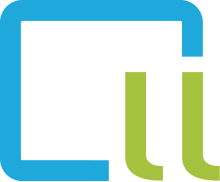 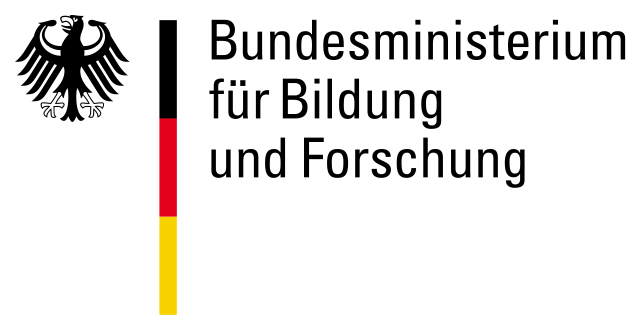 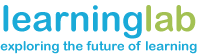 Open Educational Resources (OER)
Offene Lehr- und Lernmaterialien zusammenstellen und teilen
Qualifizierungsworkshop Modul 3
Dr. Bettina Waffner
Learning Lab, Universität Duisburg-Essen
Agenda
Potenziale und Herausforderungen von OER
Das eigene OER-Projekt I: Entwicklung
Creative Commons Lizenzen miteinander kombinieren
Das eigene OER-Projekt II: Recherche von Materialien
Anforderungen an eine effektive offene und freie Bildungsressource
Das eigene OER-Projekt III: Lizenzierung und Veröffentlichung
wEBtalk – OER für eine gleichberechtigte Erwachsenenbildung
Kurze Reflexion- und Feedbackrunde
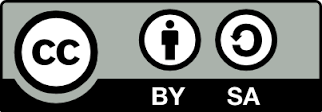 cc by sa 4.0 DE Bettina Waffner für MainstreamingOER  https://creativecommons.org/licenses/by-sa/4.0/
Technik
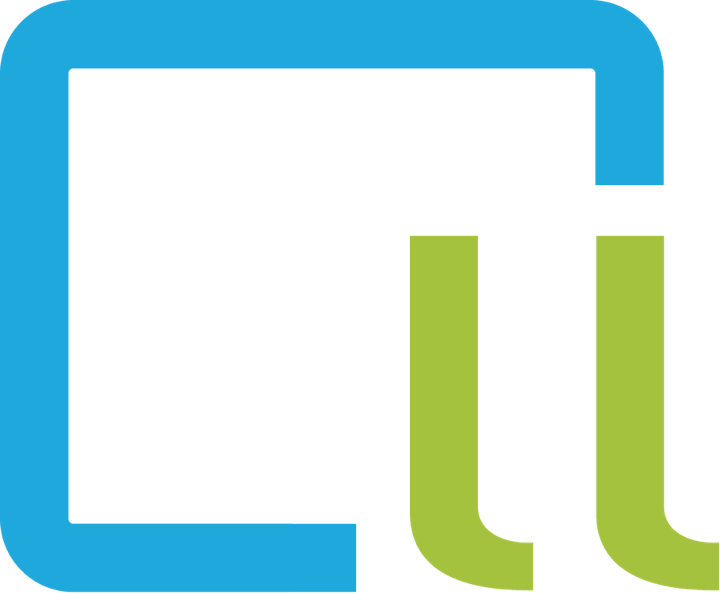 Didaktik
Recht
OER
Dr. Bettina Waffner
Learning Lab – Universität Duisburg-Essen
cc by sa 4.0  Bettina Waffner creativecommons.org/licenses/by-sa/4.0/legalcode.de
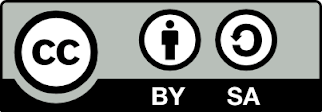 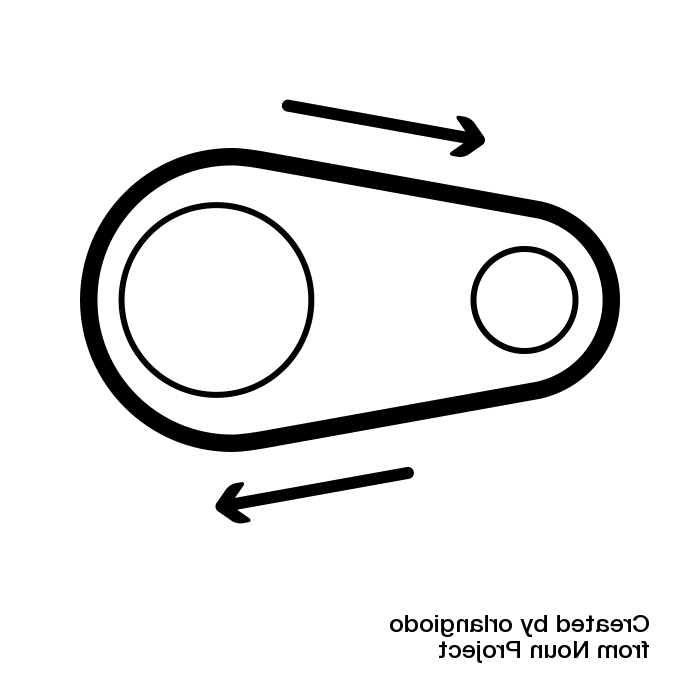 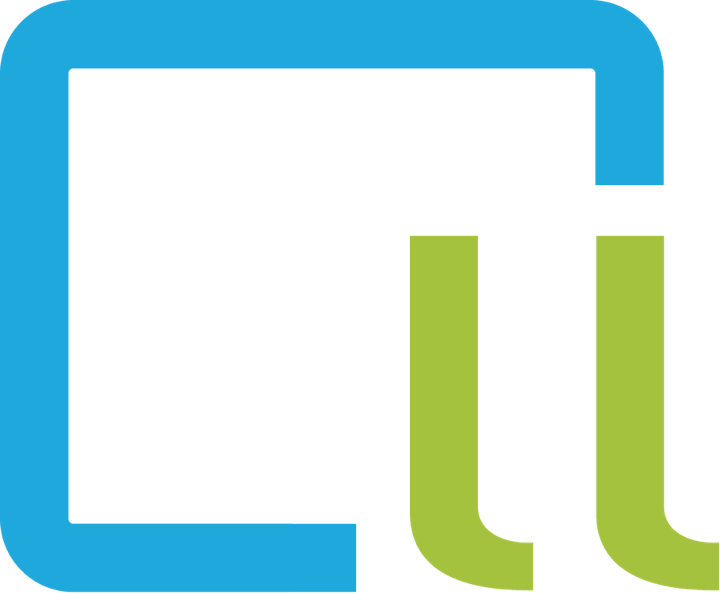 O E R
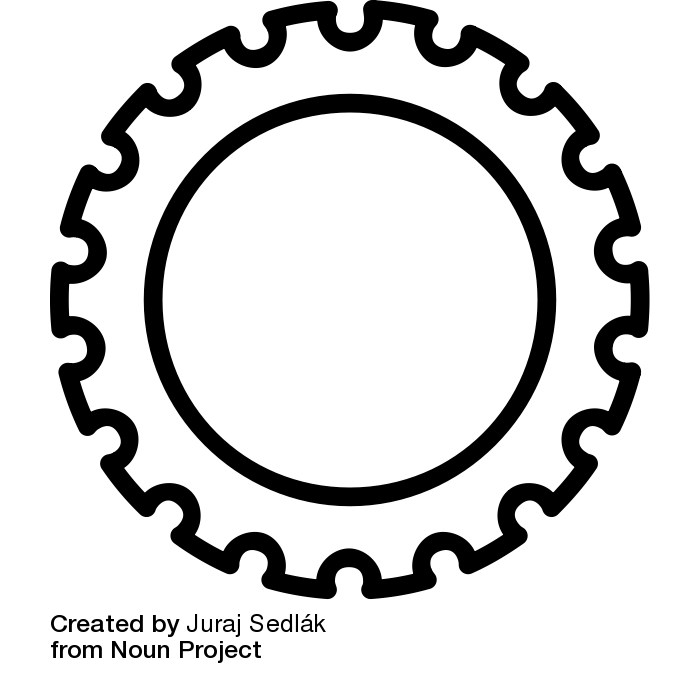 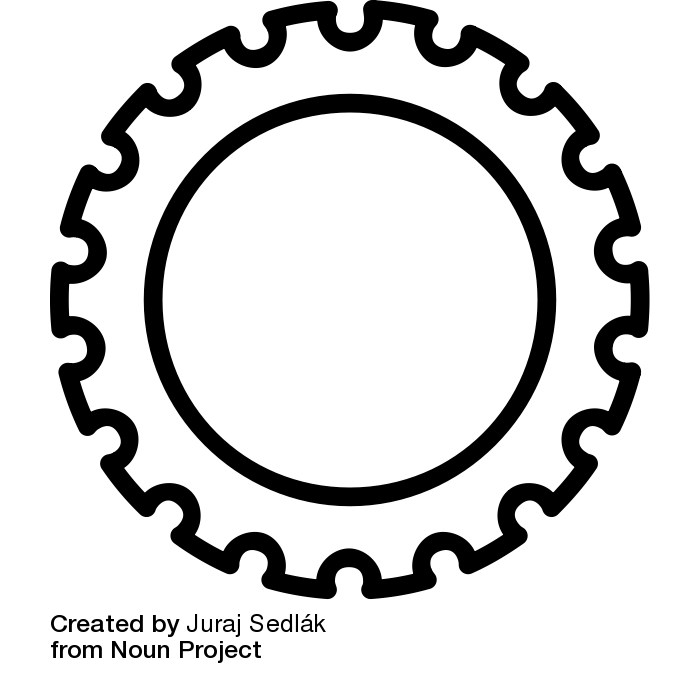 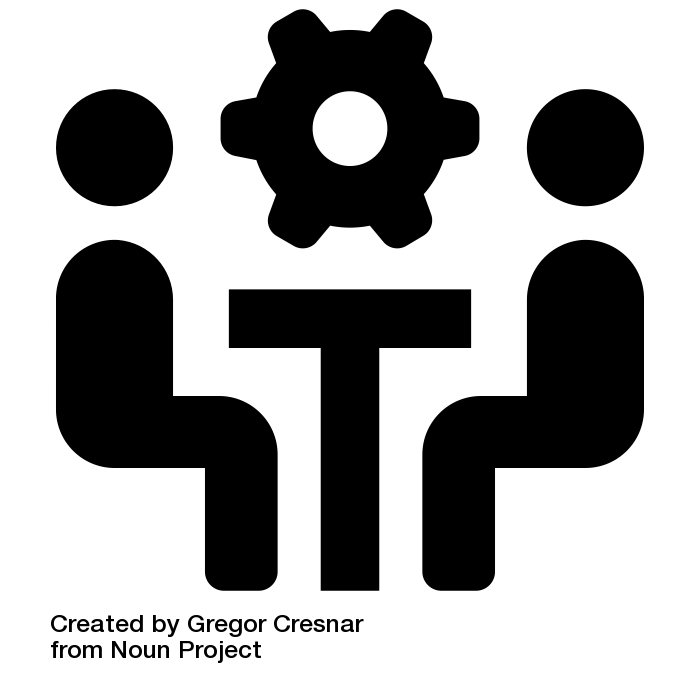 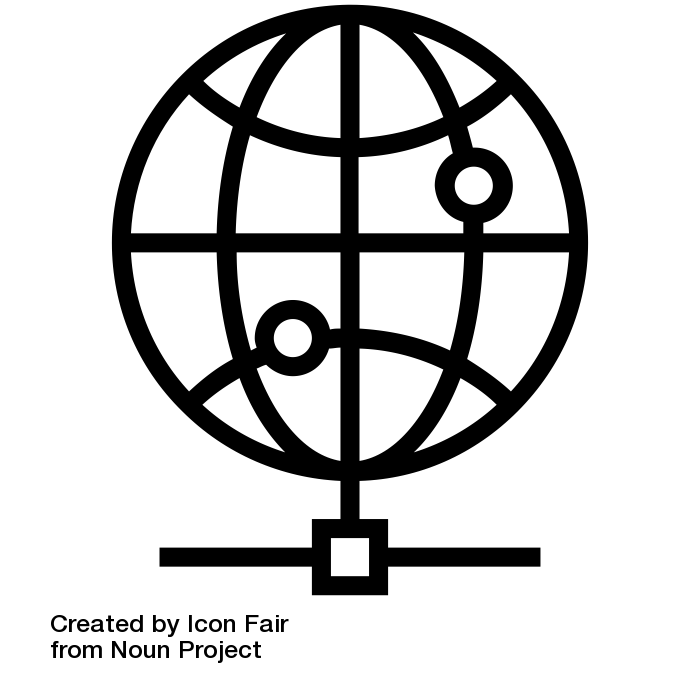 Internet
kooperatives Arbeiten
O E R
Rechtenachweis:Icons created for Noun Project by 
orlangiobo, Juray Sedlak, Icon Fair, Greogor Cresnar
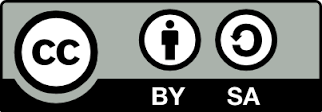 „OER-Chain Model“cc by sa 4.0 DE Tobias Düttmann für MainstreamingOER creativecommons.org/licenses/by-sa/4.0/legalcode.de
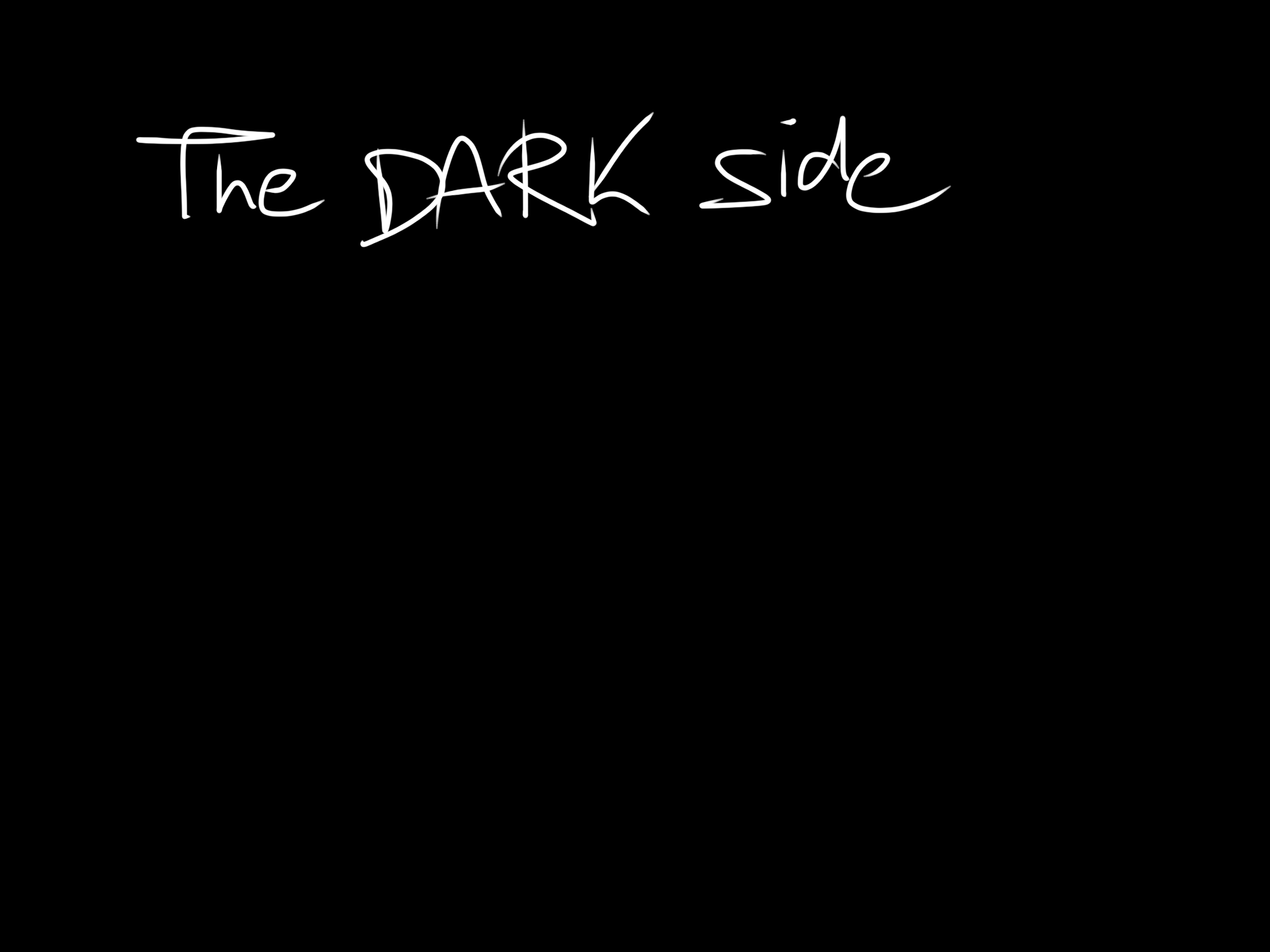 Partizipation, Kooperation und Kollaborationen im Lehrkontext sind ungewohnt, da sie das geistige Eigentum berühren.
Die Rolle von Lehrenden orientiert sich nach wie vor stark an der des Wissensvermittlers als an Lernbegleitenden, die Informationsfülle filtern.
Dr. Bettina Waffner
Learning Lab – Universität Duisburg-Essen
cc by sa 4.0 DE Bettina Waffner für MainstreamingOER  https://creativecommons.org/licenses/by-sa/4.0/
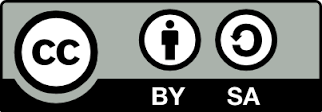 Potenziale
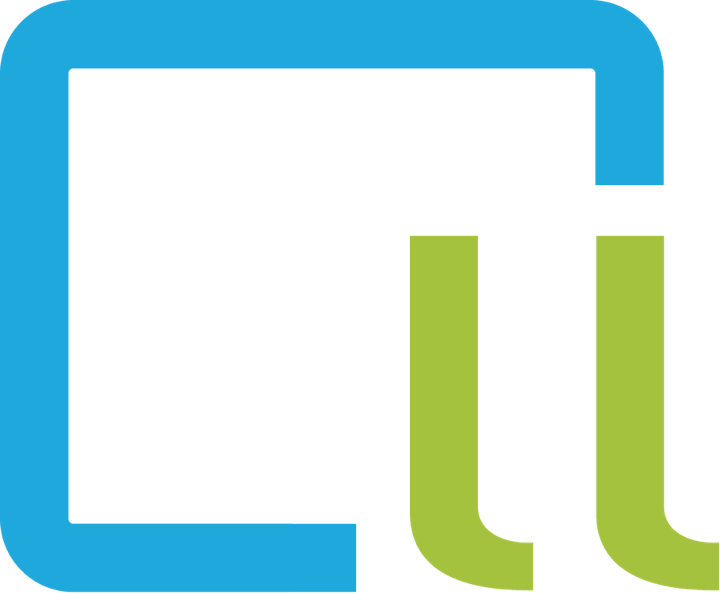 Einfacher und kostengünstiger Zugang zu hochwertigen digitalen Bildungsressourcen

Kosteneffizienz des Einsatzes öffentlicher Mittel durch vielfache Nutzung

Hohe Flexibilität der Bildungsressourcen

Qualitätsverbesserungen der Bildungsressourcen
Katalysator für partizipative, kooperative und kollaborative Lehr- und Lernszenarien

Stärkung der digital literacy
Dr. Bettina Waffner
Learning Lab – Universität Duisburg-Essen
cc by sa 4.0  Bettina Waffner creativecommons.org/licenses/by-sa/4.0/legalcode.de
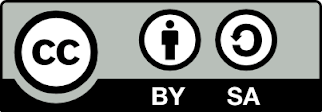 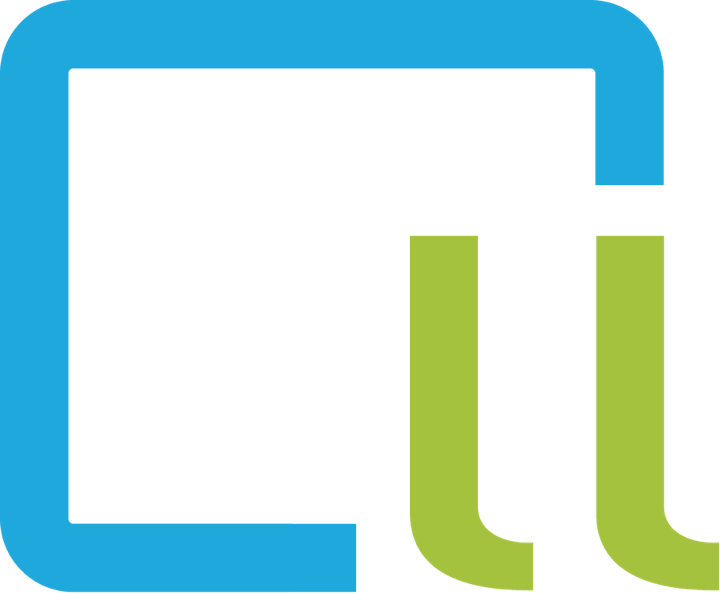 Making open educational resources
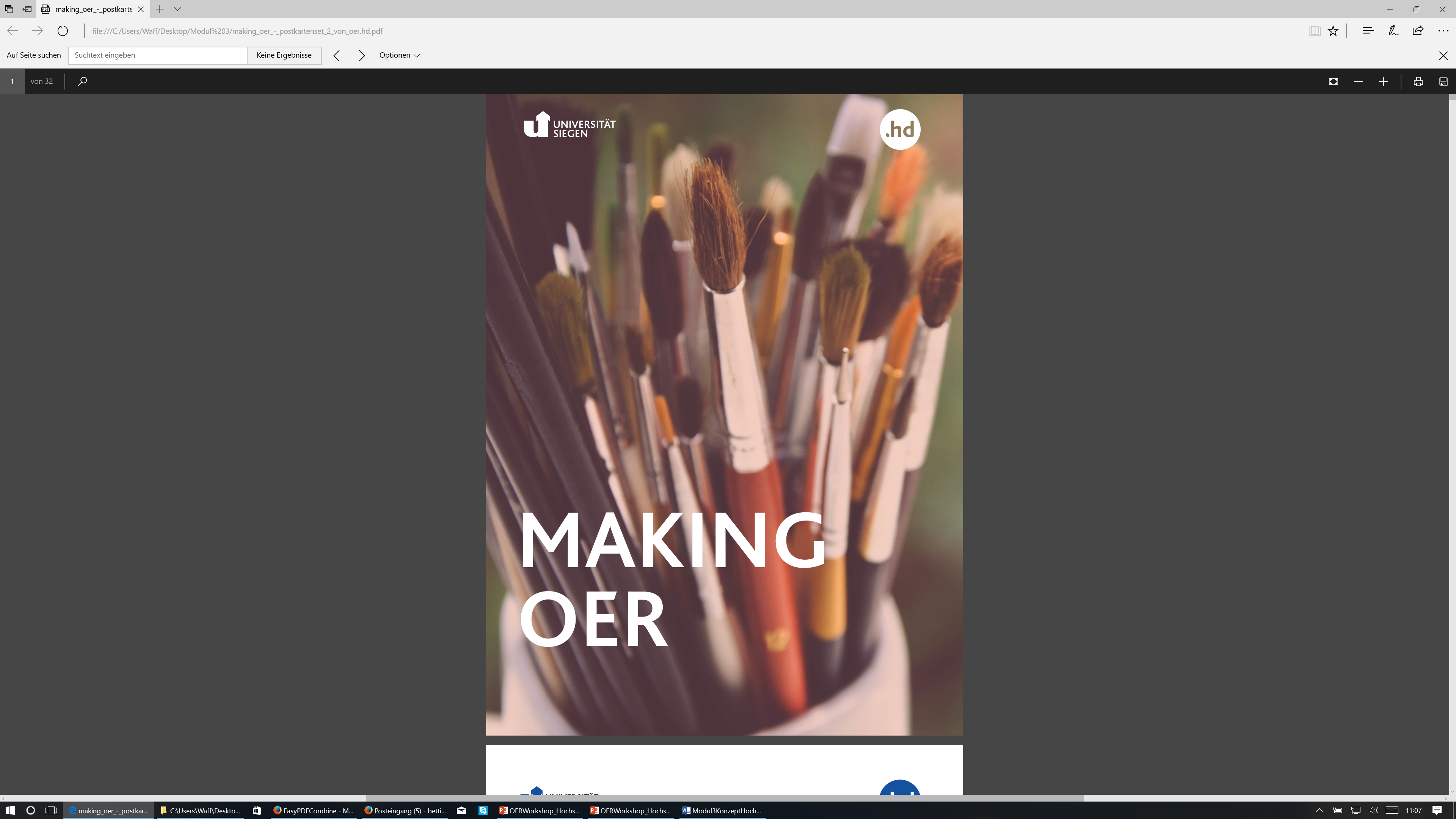 Was bringt es mir?
Neues ausprobieren
Material sammeln
OER sind Publikationen
Making OER von Alexander Schnücker für Hochschuldidaktik Uni Siegen ist lizenziert unter einer Creative Commons Namensnennung - Weitergabe unter gleichen Bedingungen 4.0 International Lizenz.
Dr. Bettina Waffner
Learning Lab – Universität Duisburg-Essen
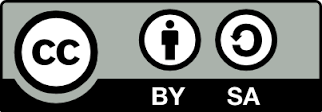 cc by sa 4.0 Bettina Waffner für MainstreamingOER creativecommons.org/licenses/by-sa/4.0/legalcode.de
[Speaker Notes: Neues ausprobieren:
Neue Inhalte und Methoden der eigenen Lehrinhalte kennenlernen. Eigene Herangehensweise hinterfragen.

Material sammeln:
OER können ganz trivial dazu dienen, den eigenen Materialkoffer aufzufüllen.

Durch eine höhere Menge und Varianz der Inhalte können neue Einsatzgebiete und Lösungen für die eigene Lehre erschlossen werden.
Geschickter Remix von Materialien, das in ein Thema einführt, kann dem heterogenen Vorwissen konstruktiv begegnet werden. 
Kompetenzniveaus und Kenntnisstufen können ermittelt werden. Es könnten verschiedene Aufgaben den unterschiedlichen Lerntypen gerecht werden.
Mit Schülerinnen und Schülern zusammen an Material arbeiten und gemeinsam offen zur Verfügung stellen. Perspektivwechsel.

OER sind Publikationen:
OER sind ein Zeugnis neben anderen dafür, dass ein reflexiver und konstruktiver Prozess zur Verbesserung der eigenen Lehre stattfindet. Die bereitgestellten OER fassen den Zwischenstand dieses Prozesses zusammen. Darin ähneln sie in ihrer Charakteristik Publikationen, in denen ein Forschungsstand festgehalten wird. Das heißt, dass mithilfe von OER die Lehre mehr Gewicht in der eigenen Laufbahn bekommen kann.]
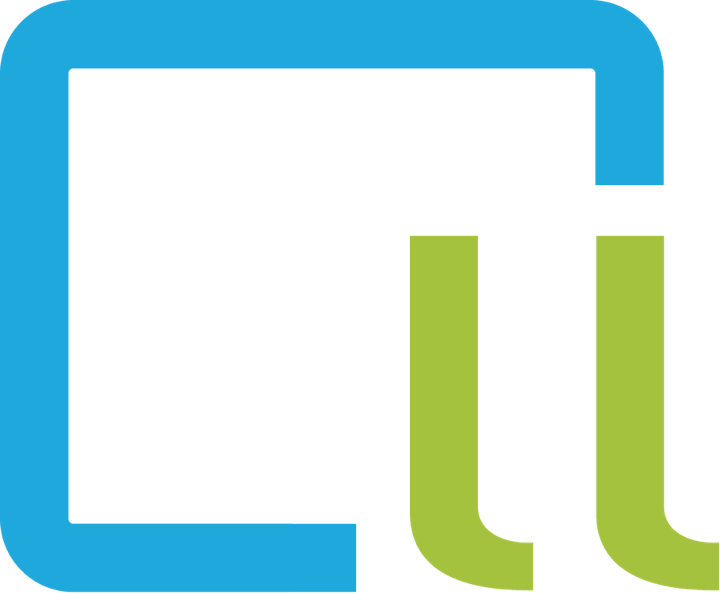 Verschiedene Arten, OER zu produzieren
Erstellen
Zusammenfassen
Umfunktionieren
Zusammenarbeiten
Dr. Bettina Waffner
Learning Lab – Universität Duisburg-Essen
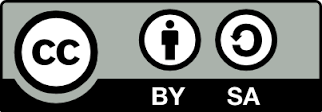 cc by sa 4.0  Bettina Waffner für MainstreamingOER creativecommons.org/licenses/by-sa/4.0/legalcode.de
[Speaker Notes: Erstellen: 
Eigener hoher Kenntnisstand  
Sie finden keine anderen geeigneten Materialien. 
Fragen: 
Bin ich kreativ genug? 
Verfüge ich über die richtigen Tools? 
Brauche ich Hilfe (von wem? Kann ich sie mir leisten)? 
 
Zusammenfassen: 
Materialien kombinieren 
Es gibt Vieles, passt aber nicht 100%ig 
Fragen: 
Habe ich genügend Inhalte, um dies zu tun? 
Sind alle OER, die ich verwenden will, zur Bearbeitung zugelassen? 
 
Umfunktionieren: 
Bestehende Ressource in eine andere Form bringen. 
Fragen:
Habe ich die Fähigkeiten, die hierzu benötigt werden?  
Ist die originale OER zur Bearbeitung zugelassen? 
 
Zusammenarbeiten: 
Kollaboratives Erstellen von OER (Beispiel: Wikipedia) 
Fragen:
Welche Tools werden mich hierbei unterstützen? 
Will jeder, mit dem ich zusammenarbeite, dieselbe Qualität für das Ergebnis?]
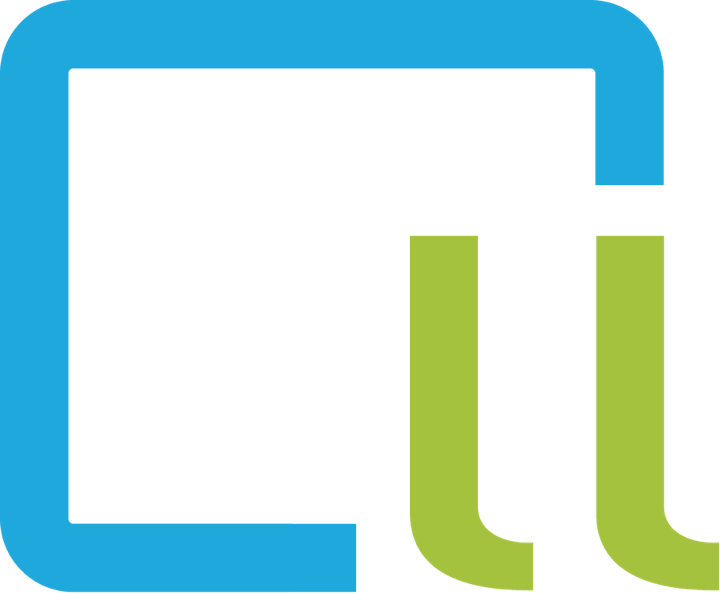 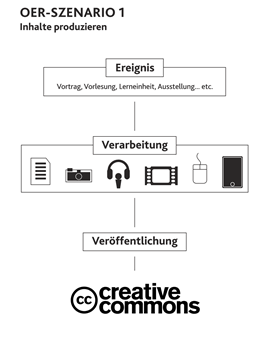 OER Szenario 1
Inhalte produzieren
Making OER von Alexander Schnücker für Hochschuldidaktik Uni Siegen ist lizenziert unter einer Creative Commons Namensnennung - Weitergabe unter gleichen Bedingungen 4.0 International Lizenz.
Dr. Bettina Waffner
Learning Lab – Universität Duisburg-Essen
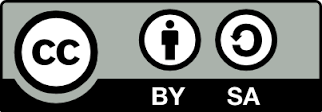 cc by sa 4.0  Bettina Waffner für MainstreamingOER creativecommons.org/licenses/by-sa/4.0/legalcode.de
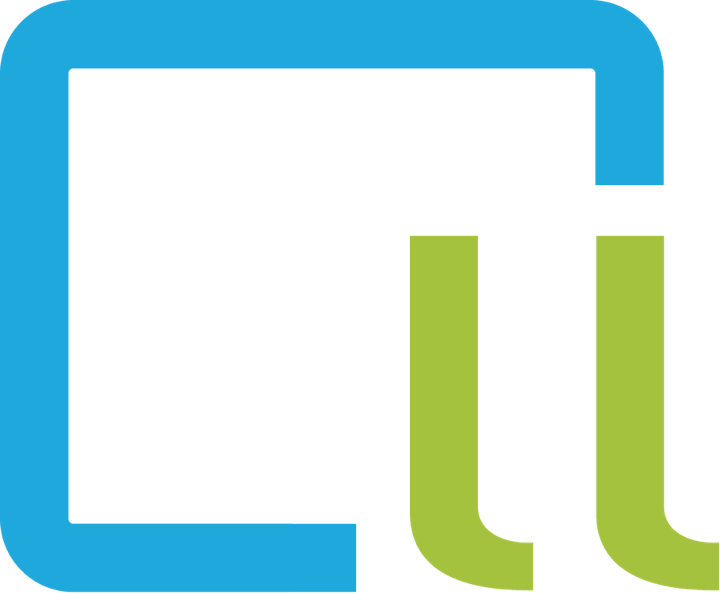 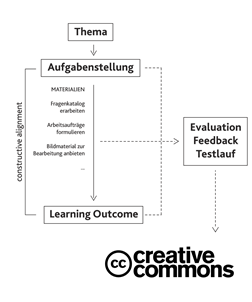 OER Szenario 2
Prozesse gestalten
Making OER von Alexander Schnücker für Hochschuldidaktik Uni Siegen ist lizenziert unter einer Creative Commons Namensnennung - Weitergabe unter gleichen Bedingungen 4.0 International Lizenz.
Dr. Bettina Waffner
Learning Lab – Universität Duisburg-Essen
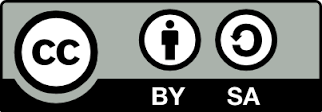 cc by sa 4.0  Bettina Waffner für MainstreamingOER creativecommons.org/licenses/by-sa/4.0/legalcode.de
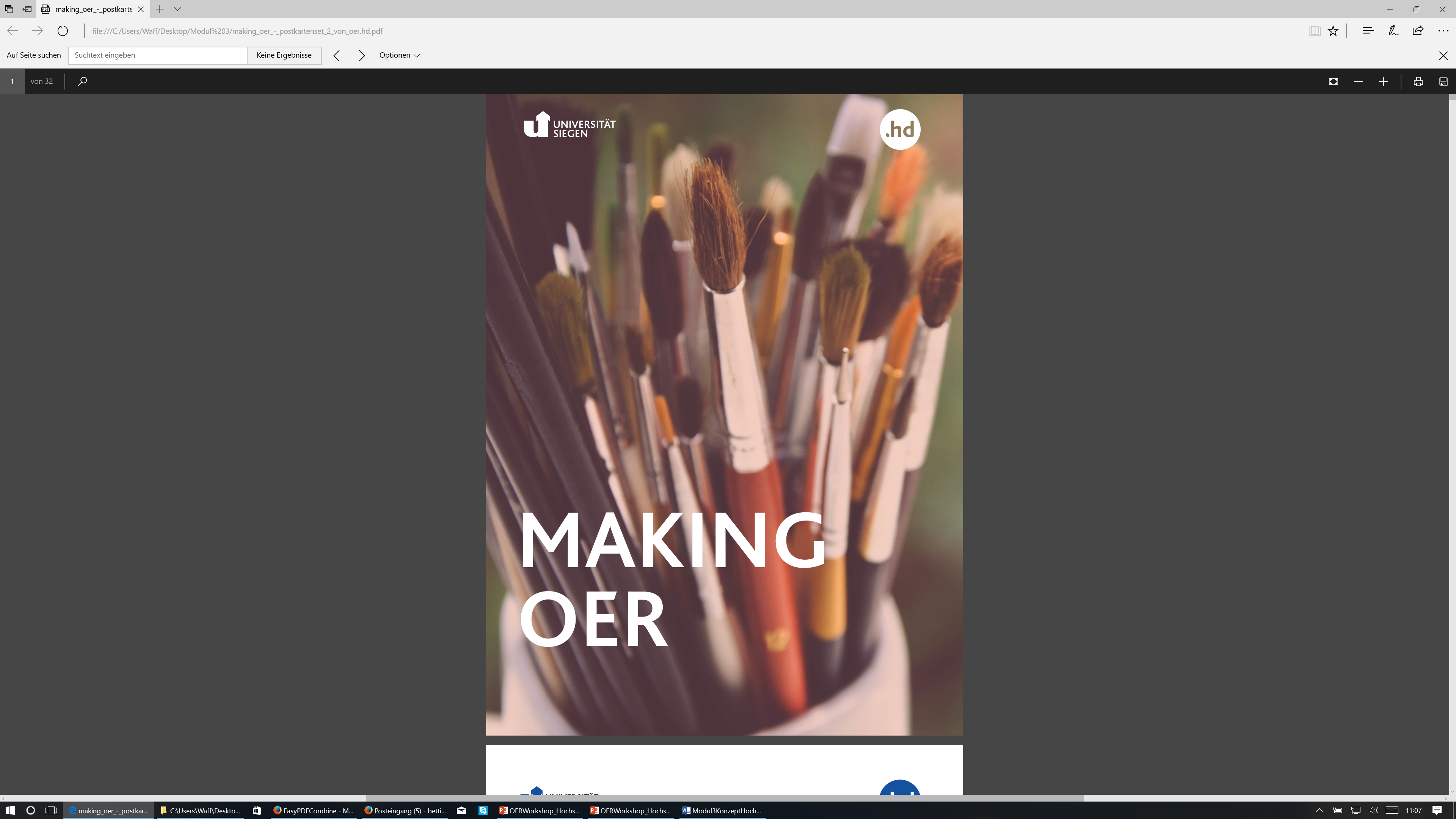 Ein eigenes OER-Projekt
Dr. Bettina Waffner
Learning Lab – Universität Duisburg-Essen
Making OER von Alexander Schnücker für Hochschuldidaktik Uni Siegen ist lizenziert unter einer Creative Commons Namensnennung - Weitergabe unter gleichen Bedingungen 4.0 International Lizenz.
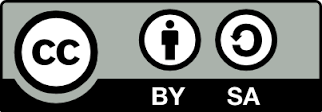 cc by sa 4.0 Bettina Waffner für MainstreamingOER creativecommons.org/licenses/by-sa/4.0/legalcode.de
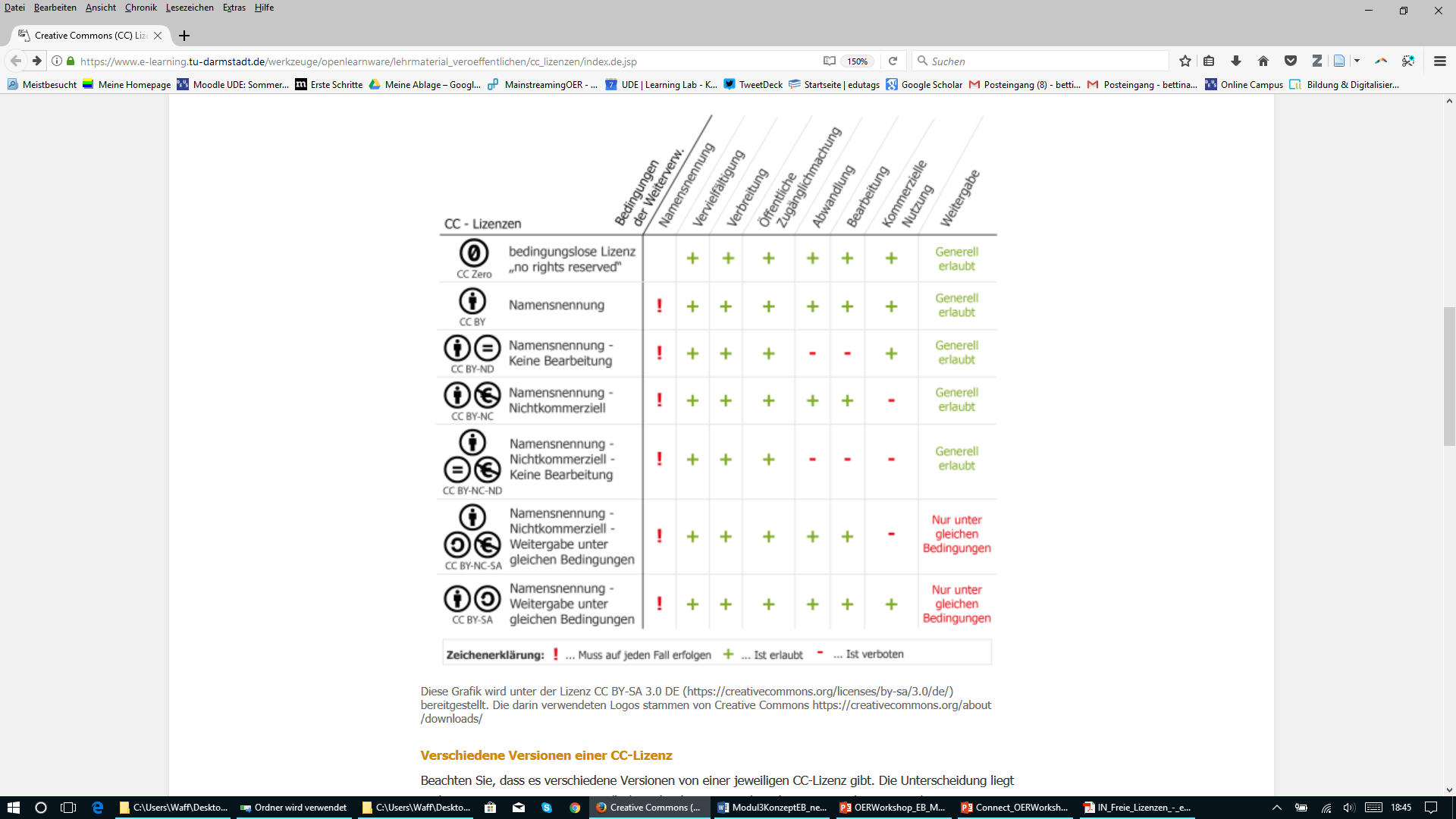 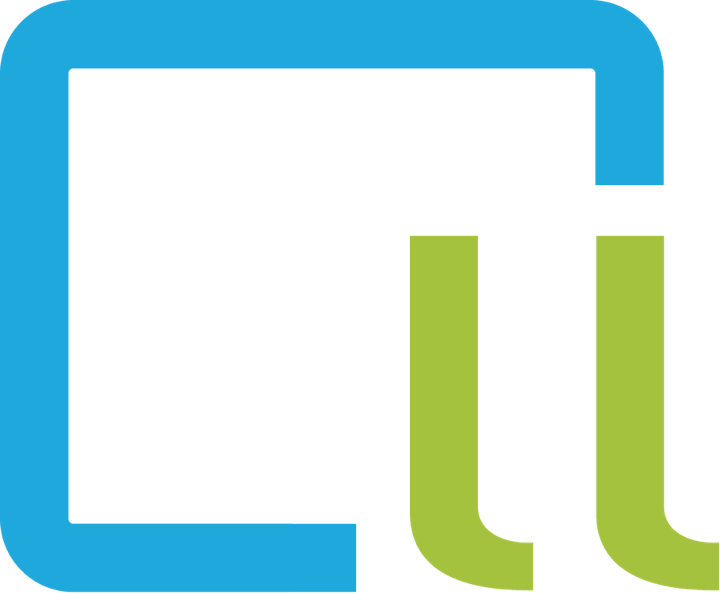 Platzhalter
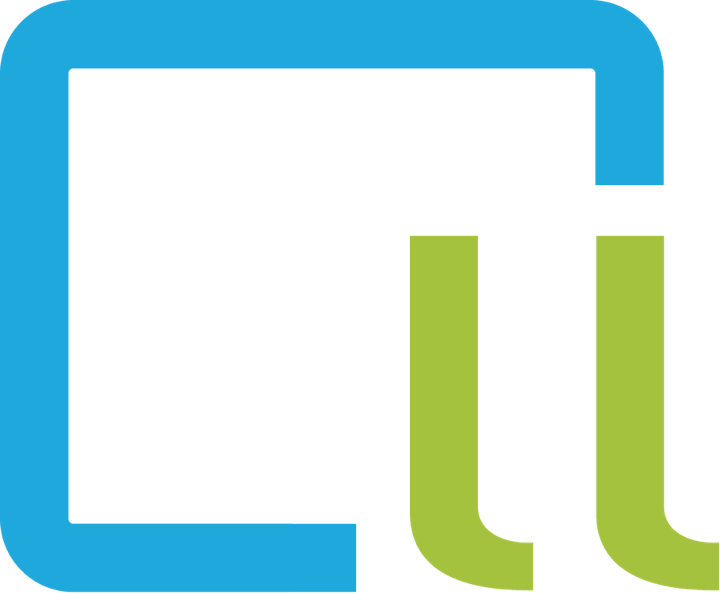 Creative Commons Lizenzen kombinieren
Lizenzen sind identisch
	einfach zu kombinieren
	wenige Restriktionen
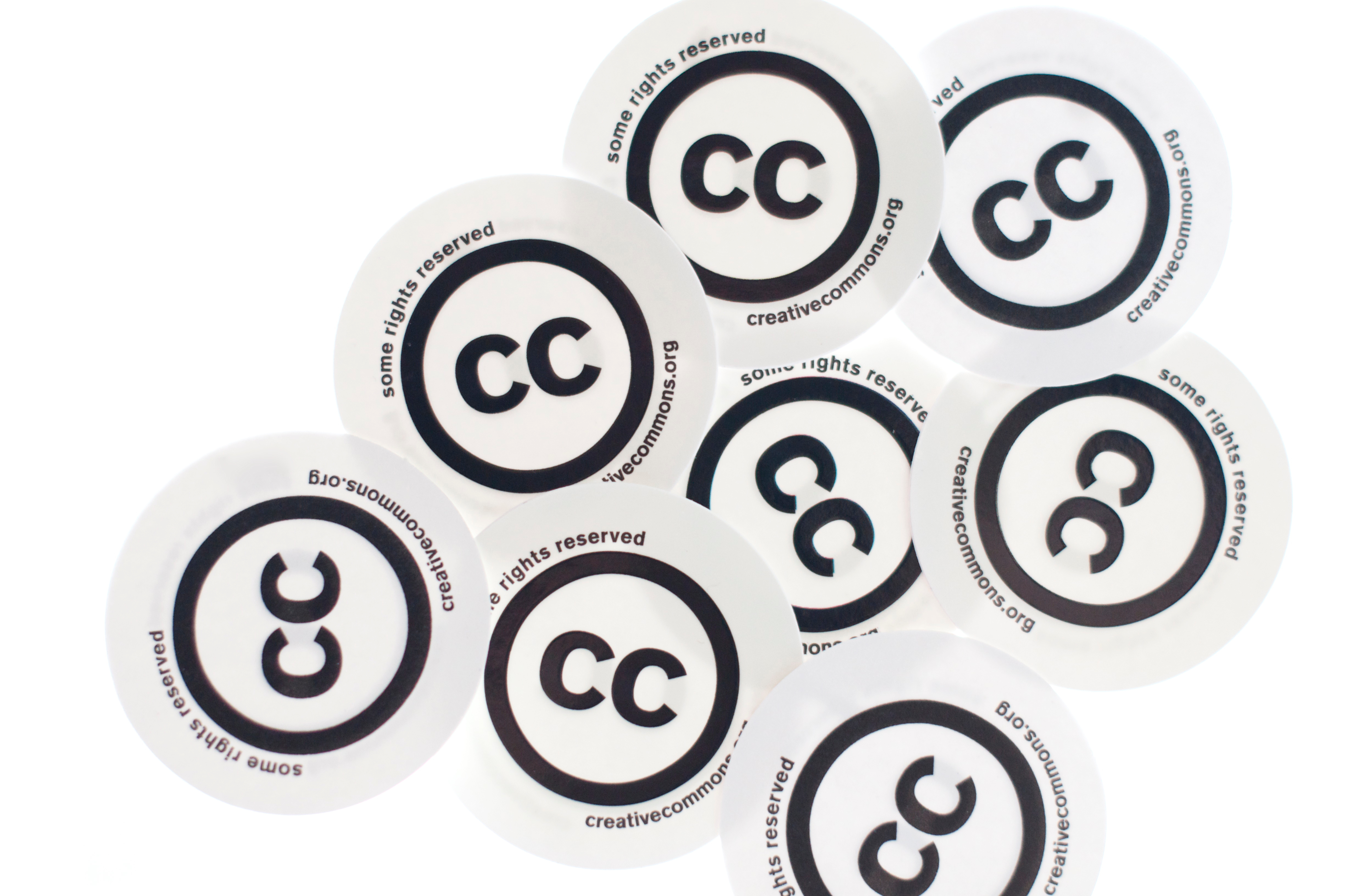 By Kristina Alexanderson [CC BY 2.0 (http://creativecommons.org/licenses/by/2.0)], via Wikimedia Commons Quelle:https://commons.wikimedia.org/wiki/File%3ACreative_Commons_-_cc_stickers.jpg
Dr. Bettina Waffner
Learning Lab – Universität Duisburg-Essen
cc by sa 4.0 Präsentation MINT-L-OER-amt von Lubna Ali und René Röpke. 
Bearbeitet von Bettina Waffner für MainstreamingOER  creativecommons.org/licenses/by-sa/4.0/legalcode.de
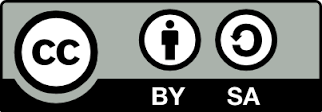 Sammlung von OER Materialien und Prüfung ihrer Lizenz
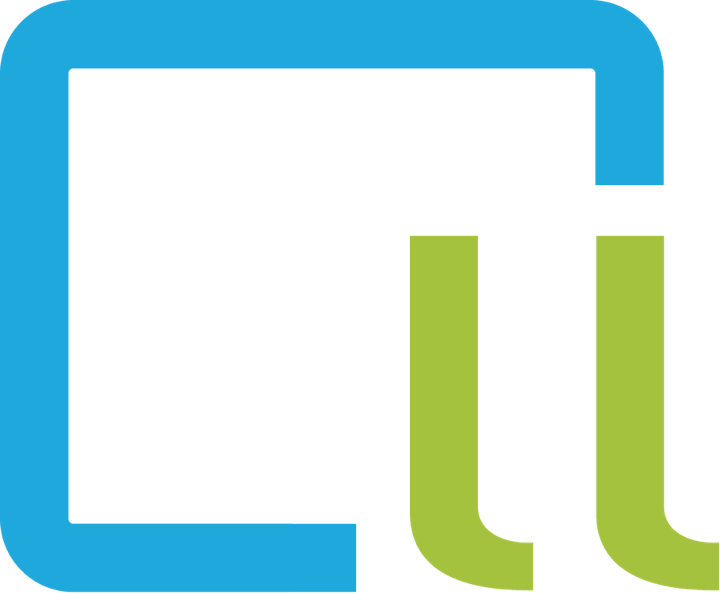 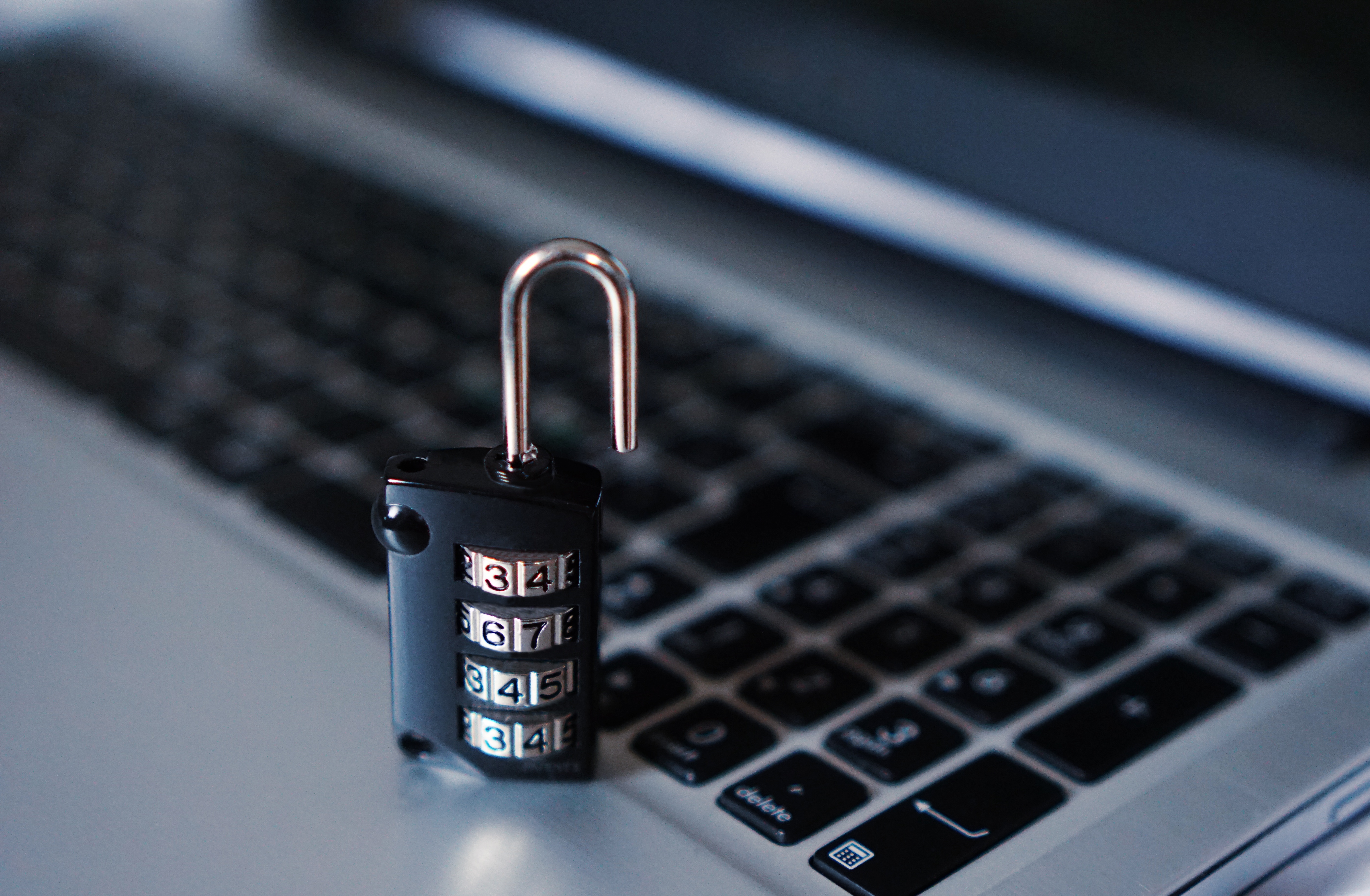 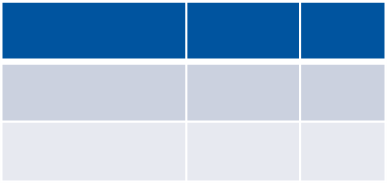 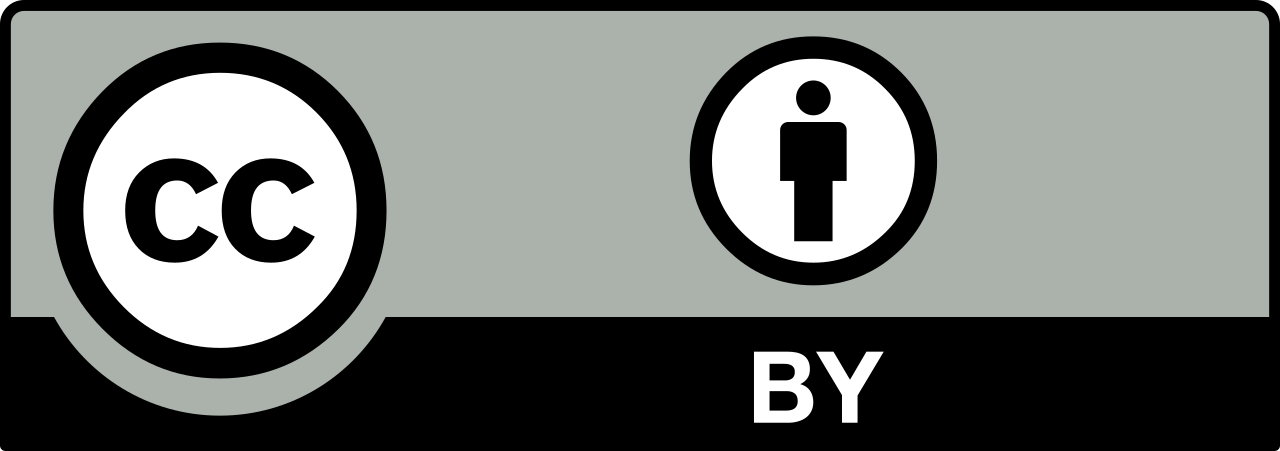 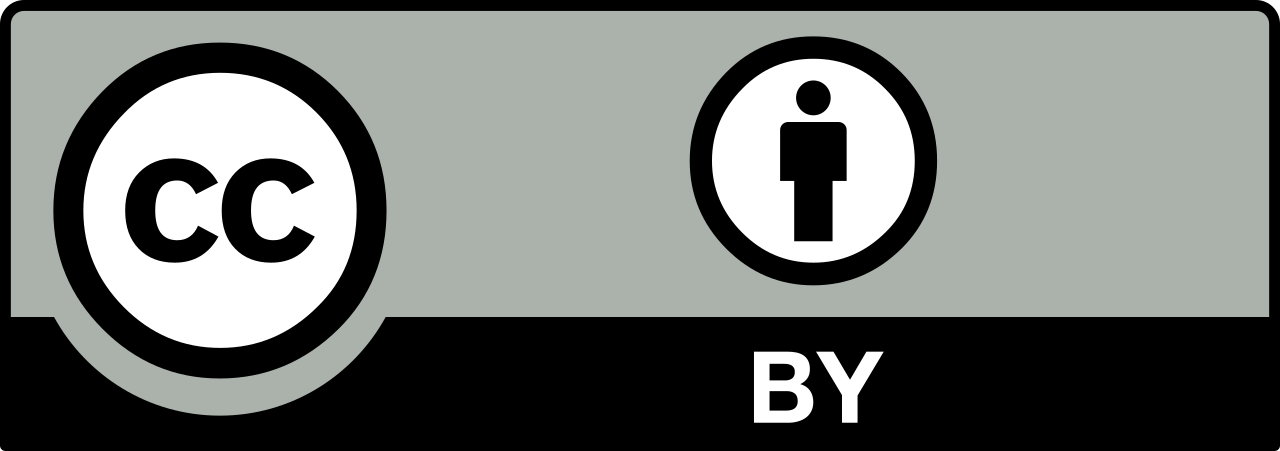 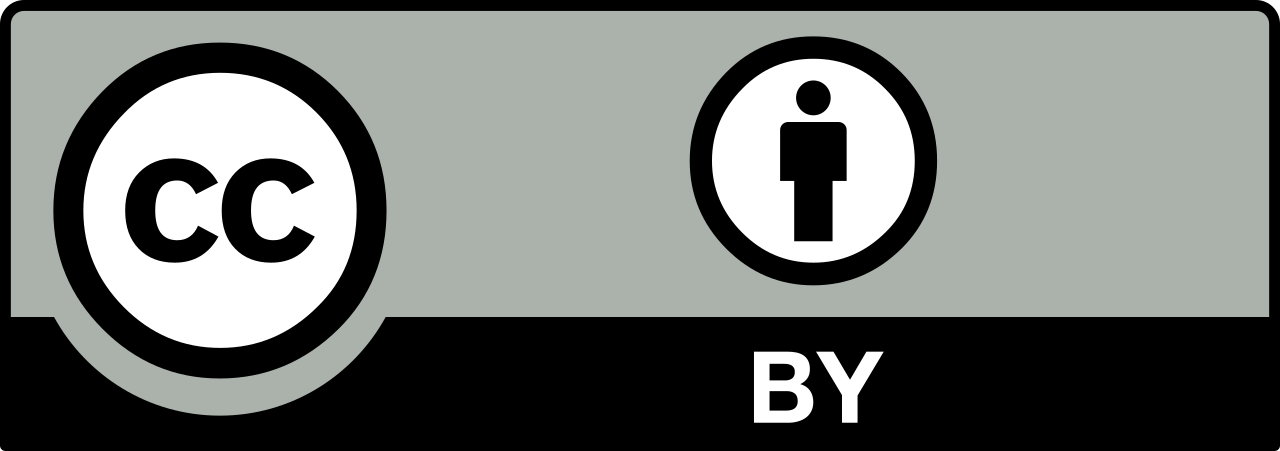 Diagramm unter CC BY
Bild unter CC BY
Tabelle unter CC BY
Dr. Bettina Waffner
Learning Lab – Universität Duisburg-Essen
cc by sa 4.0 Präsentation MINT-L-OER-amt von Lubna Ali und René Röpke. 
Bearbeitet von Bettina Waffner für MainstreamingOER  creativecommons.org/licenses/by-sa/4.0/legalcode.de
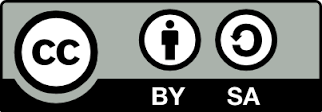 Materialien anpassen, wenn nötig und erlaubt
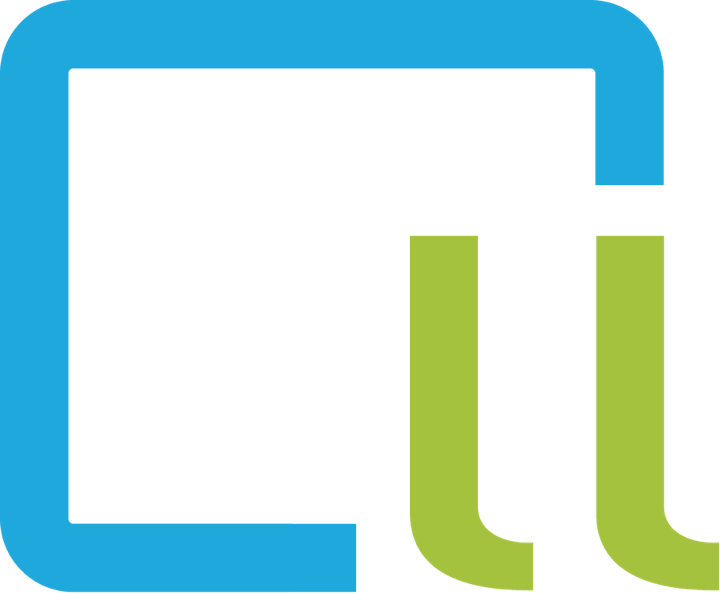 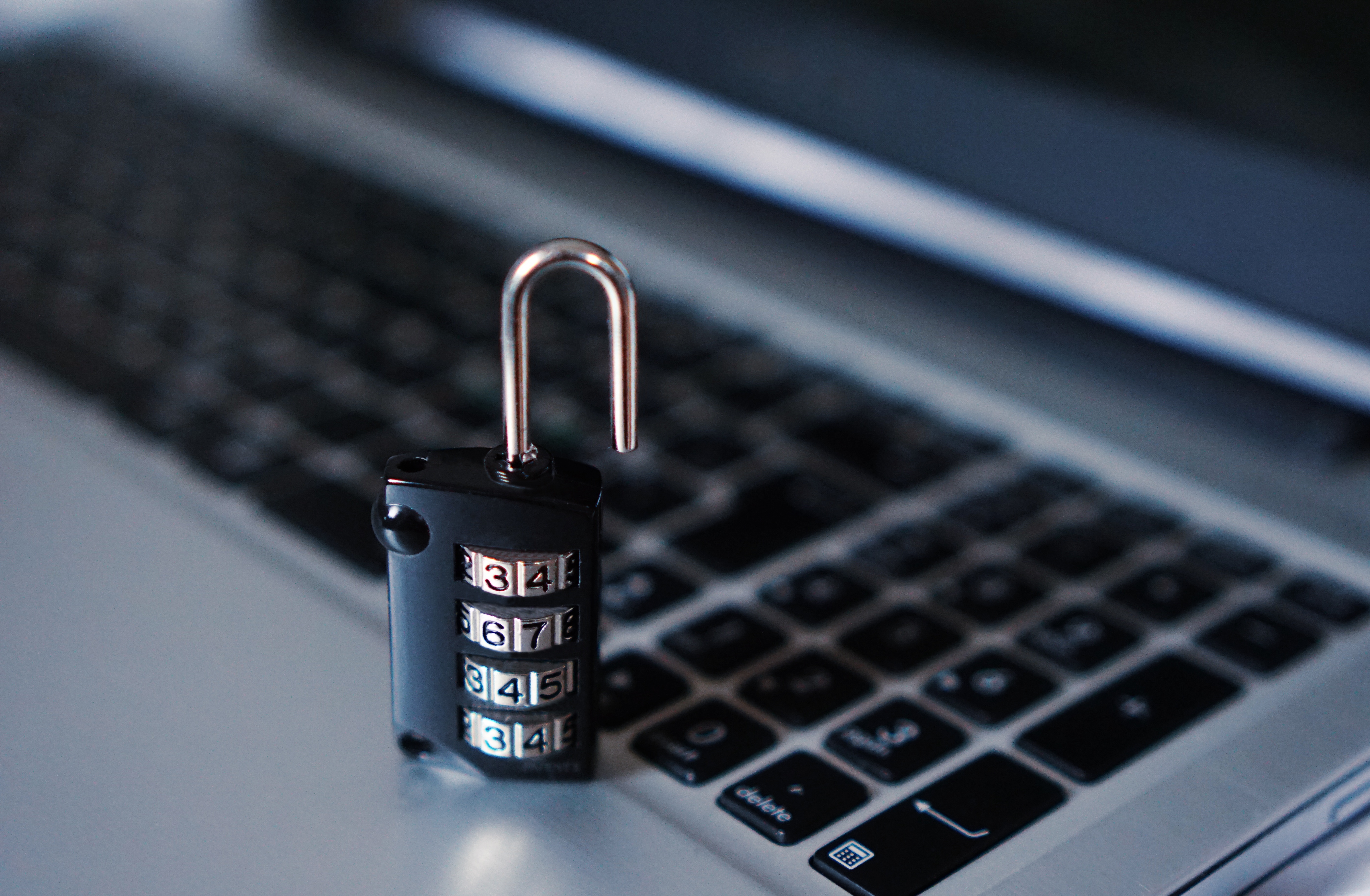 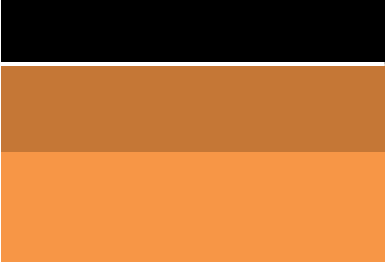 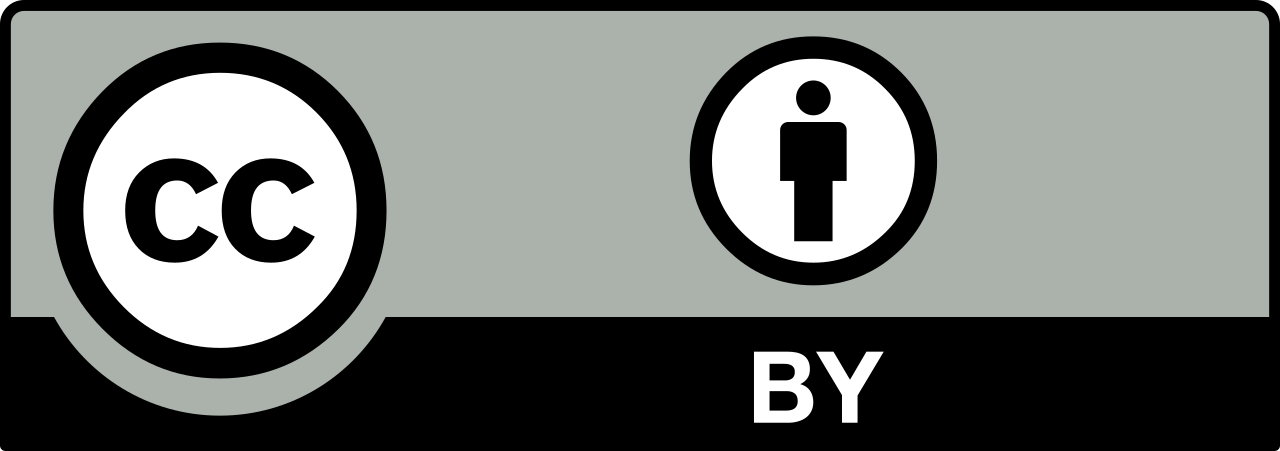 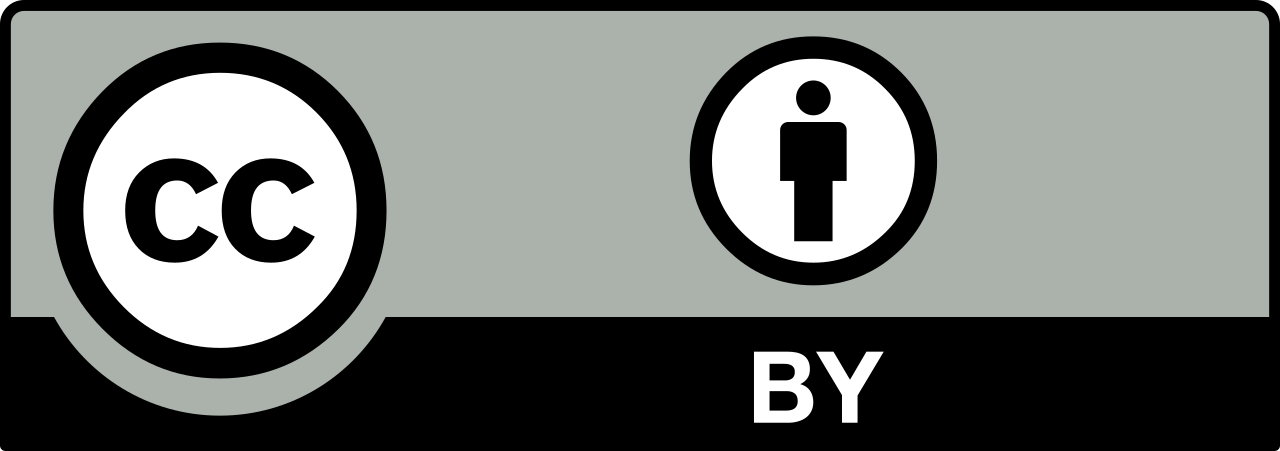 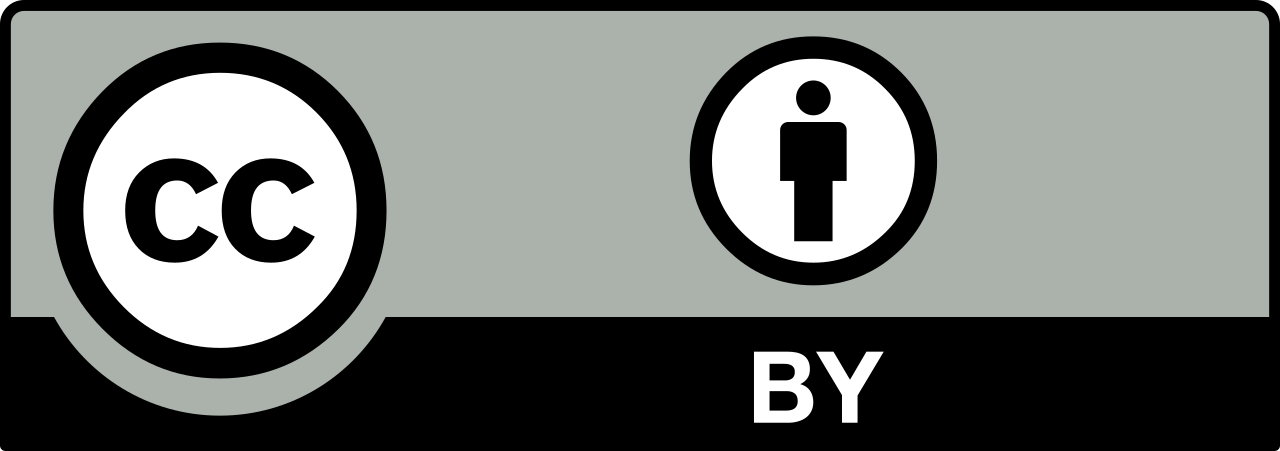 Tabelle CC BY
Farbe
Bild CC BY
Größe
Diagramm CC BY 
Titel
Dr. Bettina Waffner
Learning Lab – Universität Duisburg-Essen
cc by sa 4.0 Präsentation MINT-L-OER-amt von Lubna Ali und René Röpke. 
Bearbeitet von Bettina Waffner für MainstreamingOER  creativecommons.org/licenses/by-sa/4.0/legalcode.de
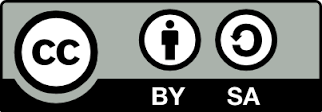 Eigenes Material mit OER Materialien kombinieren
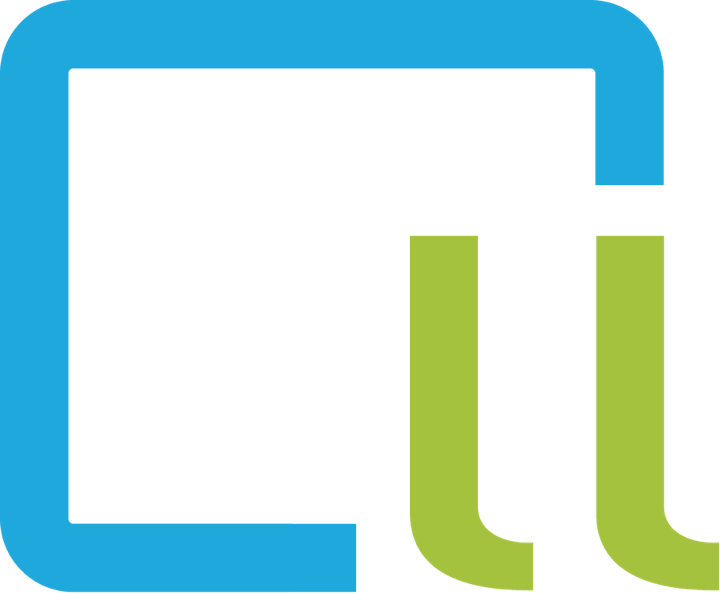 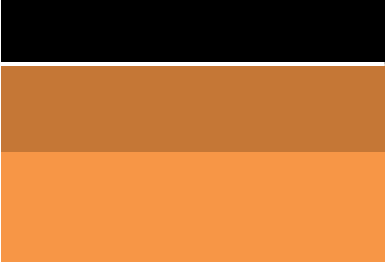 Eigenes Material
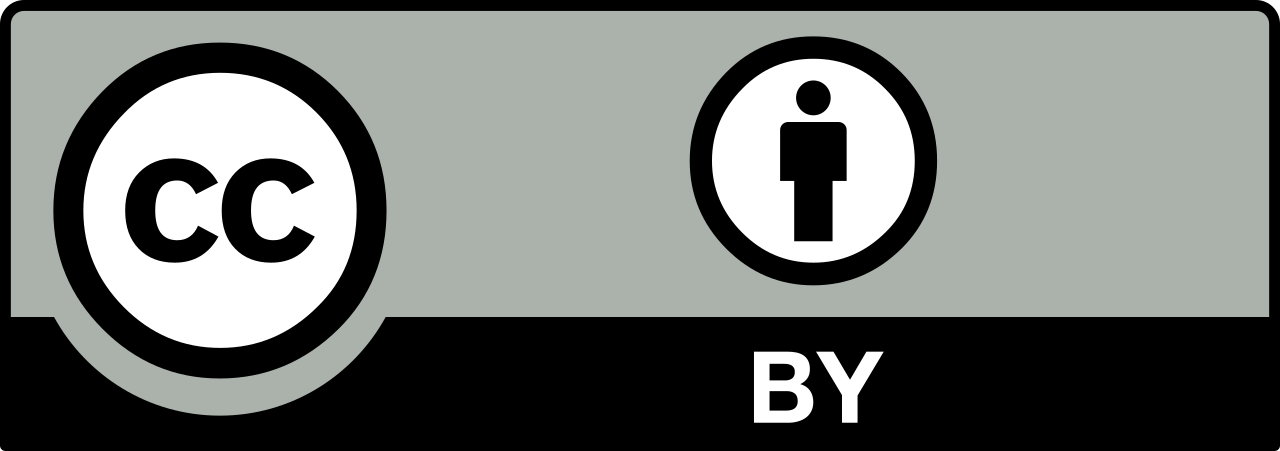 Autor: Max Meyer
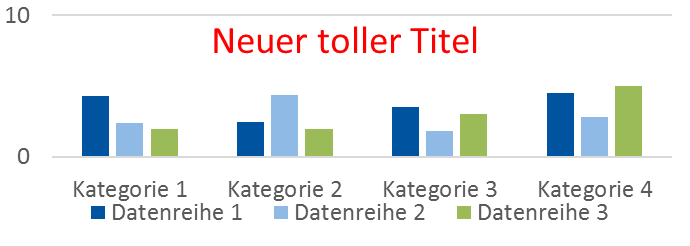 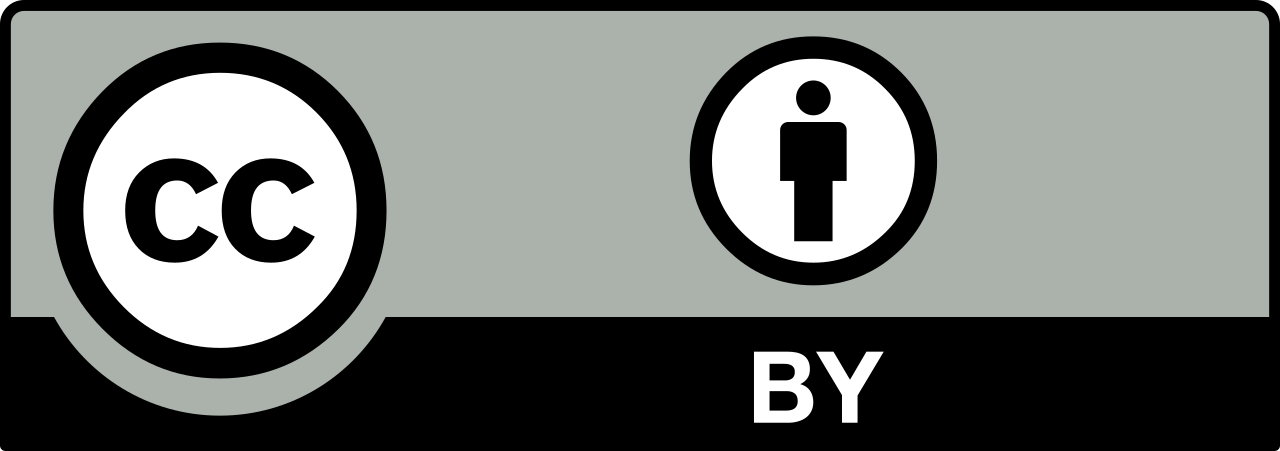 Autorin: Sarah Scholl
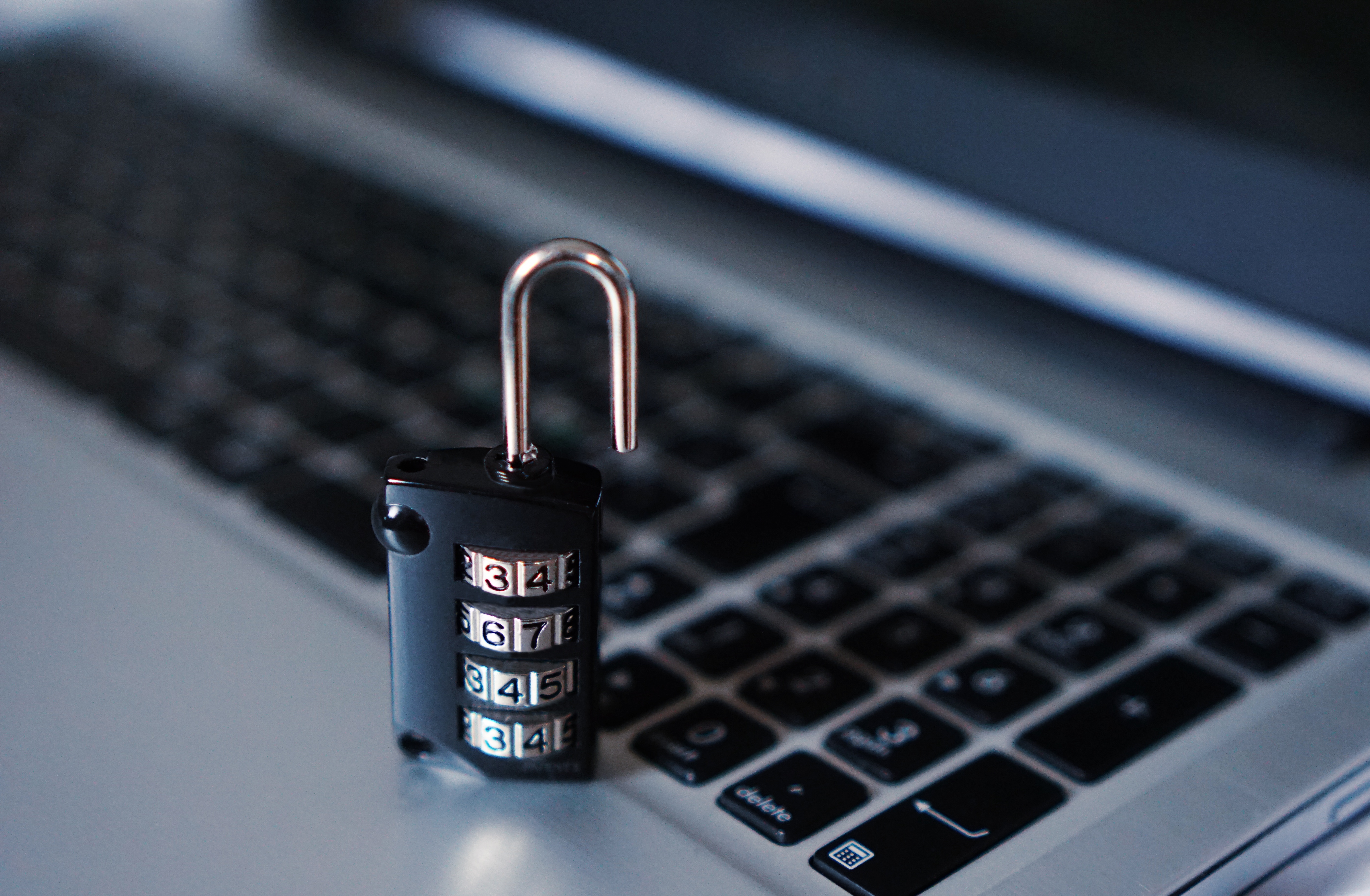 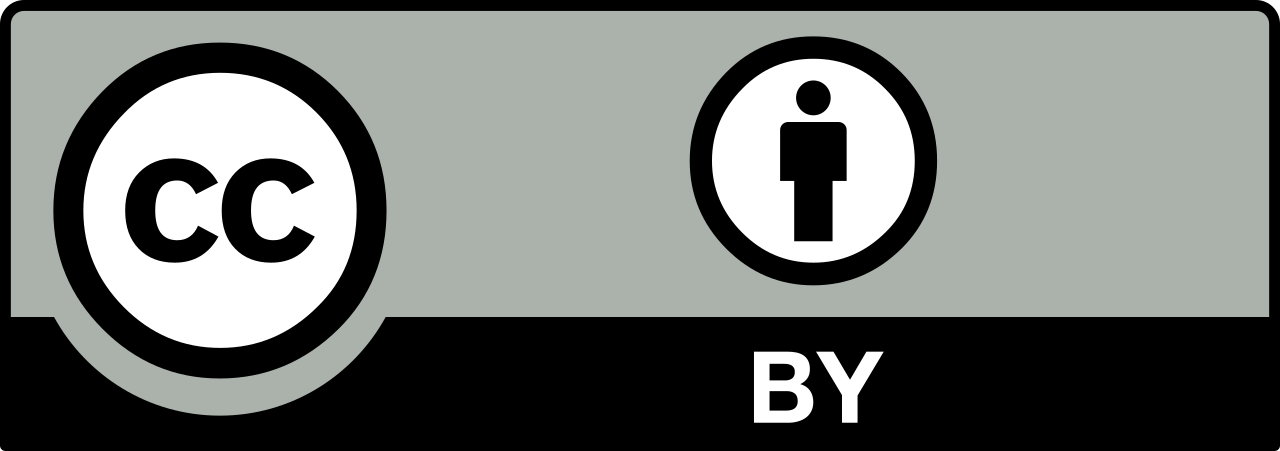 Autor: Hans Glück
Dr. Bettina Waffner
Learning Lab – Universität Duisburg-Essen
cc by sa 4.0 Präsentation MINT-L-OER-amt von Lubna Ali und René Röpke. 
Bearbeitet von Bettina Waffner für MainstreamingOER  creativecommons.org/licenses/by-sa/4.0/legalcode.de
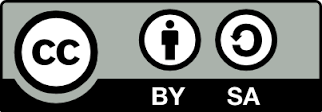 CC Lizenz für das neu erstellte Dokument auswählen
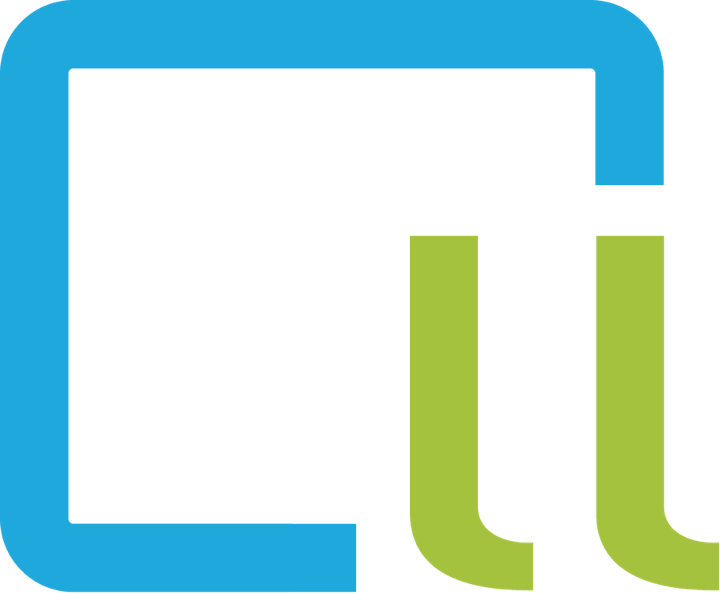 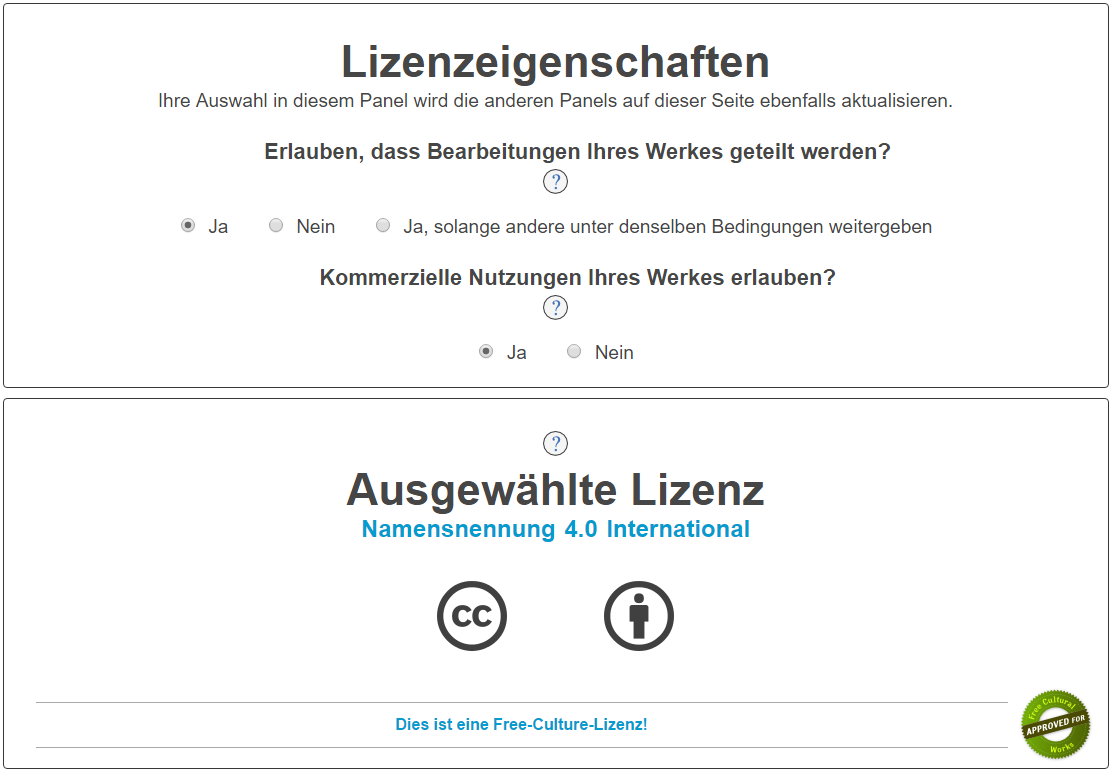 Quelle: creativecommons.org, Screenshot vom 18.05.2017
Dr. Bettina Waffner
Learning Lab – Universität Duisburg-Essen
cc by sa 4.0 Präsentation MINT-L-OER-amt von Lubna Ali und René Röpke. 
Bearbeitet von Bettina Waffner für MainstreamingOER  creativecommons.org/licenses/by-sa/4.0/legalcode.de
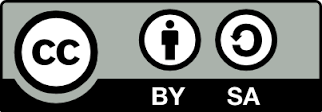 Eigenes Material mit OER Materialien kombinieren
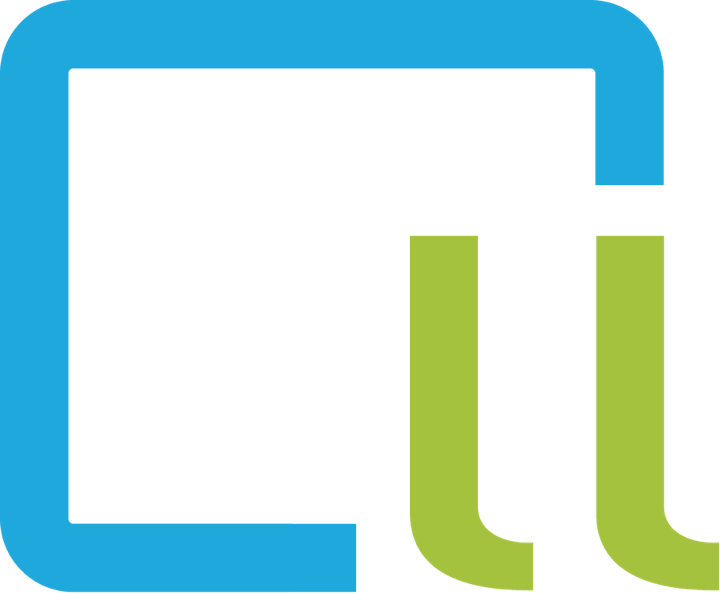 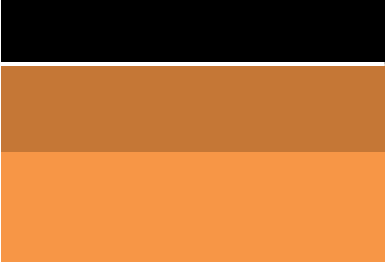 Eigenes Material
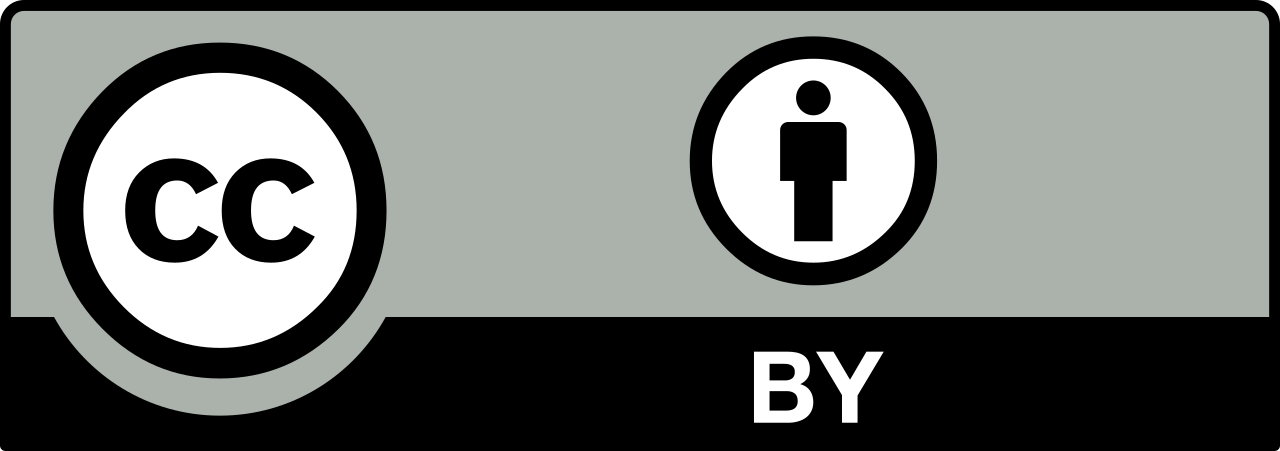 Autor: Max Meyer
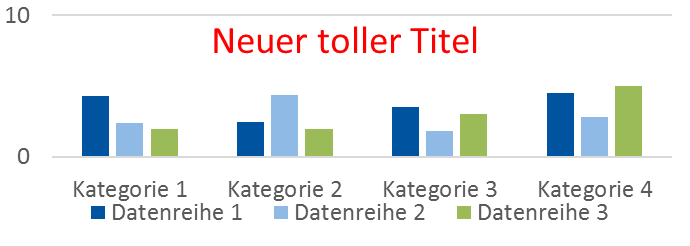 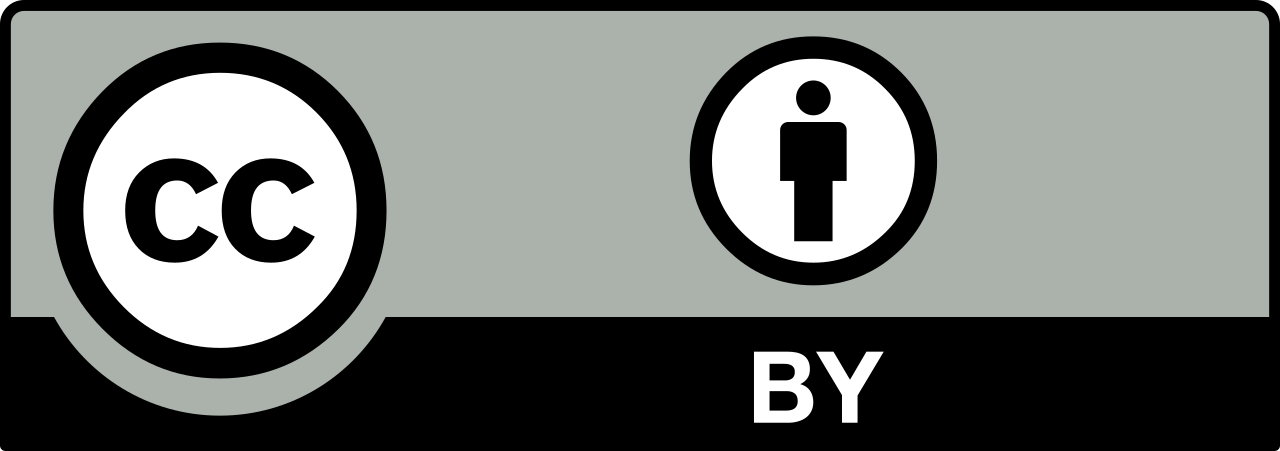 Autorin: Sarah Scholl
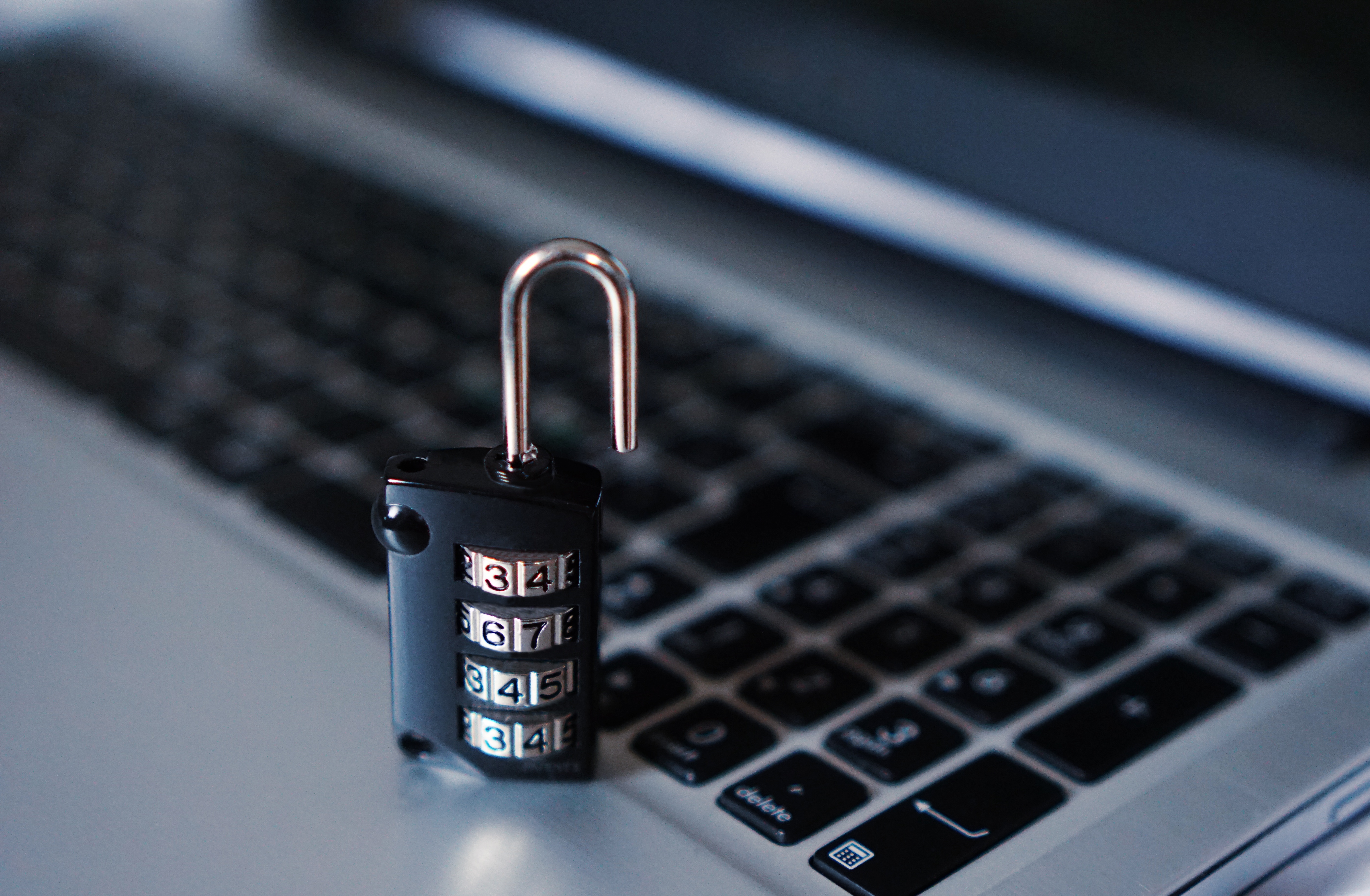 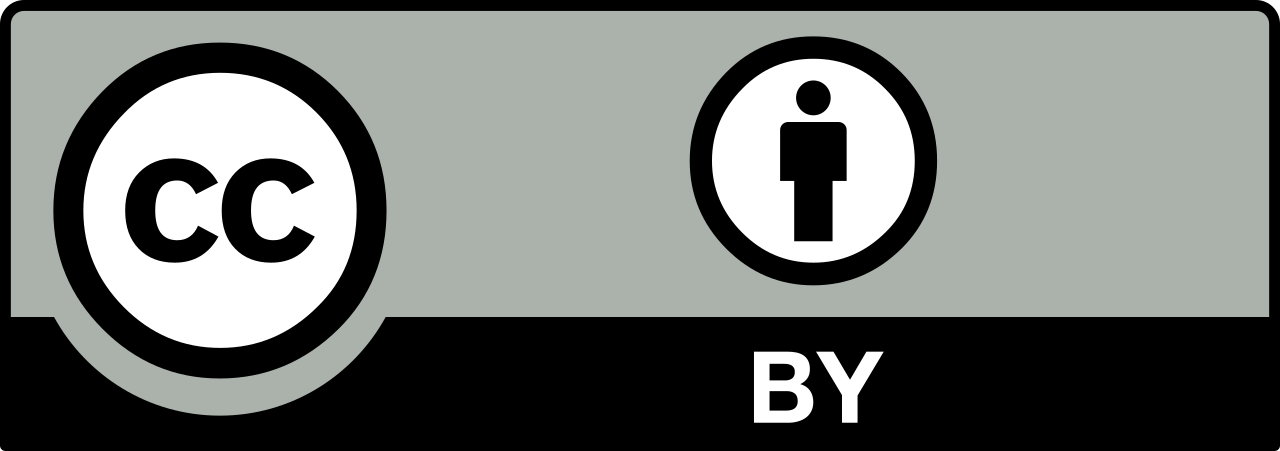 Autor: Hans Glück
Dieses Werk ist lizenziert unter einer Creative Commons Namensnennung 4.0 International Lizenz.
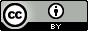 Dr. Bettina Waffner
Learning Lab – Universität Duisburg-Essen
cc by sa 4.0 Präsentation MINT-L-OER-amt von Lubna Ali und René Röpke. 
Bearbeitet von Bettina Waffner für MainstreamingOER  creativecommons.org/licenses/by-sa/4.0/legalcode.de
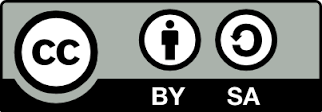 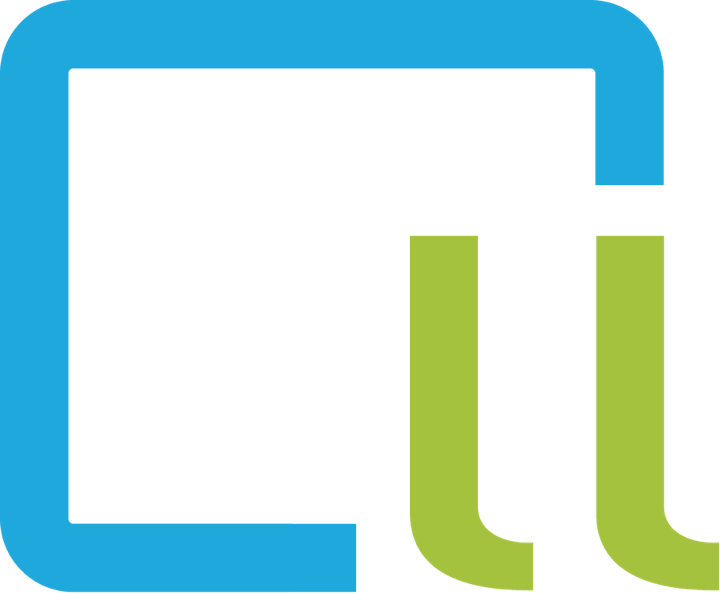 Creative Commons Lizenzen kombinieren
Lizenzen sind identisch
	einfach zu kombinieren
	wenige Restriktionen
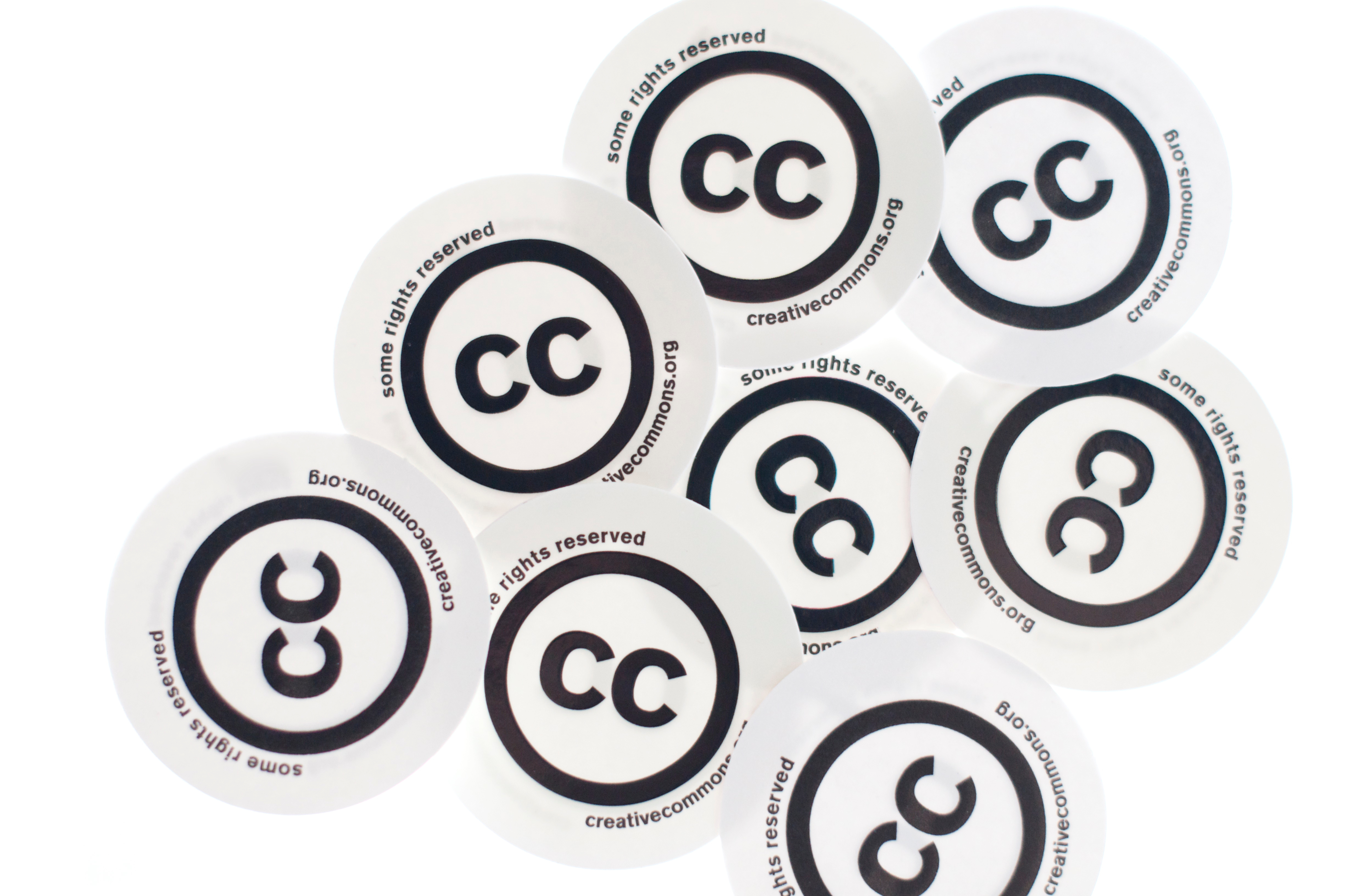 Lizenzen sind nicht identisch
	restriktiver und komplizierter
	Regeln beachten
By Kristina Alexanderson [CC BY 2.0 (http://creativecommons.org/licenses/by/2.0)], via Wikimedia Commons Quelle:https://commons.wikimedia.org/wiki/File%3ACreative_Commons_-_cc_stickers.jpg
Dr. Bettina Waffner
Learning Lab – Universität Duisburg-Essen
cc by sa 4.0 Präsentation MINT-L-OER-amt von Lubna Ali und René Röpke. 
Bearbeitet von Bettina Waffner für MainstreamingOER  creativecommons.org/licenses/by-sa/4.0/legalcode.de
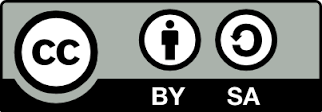 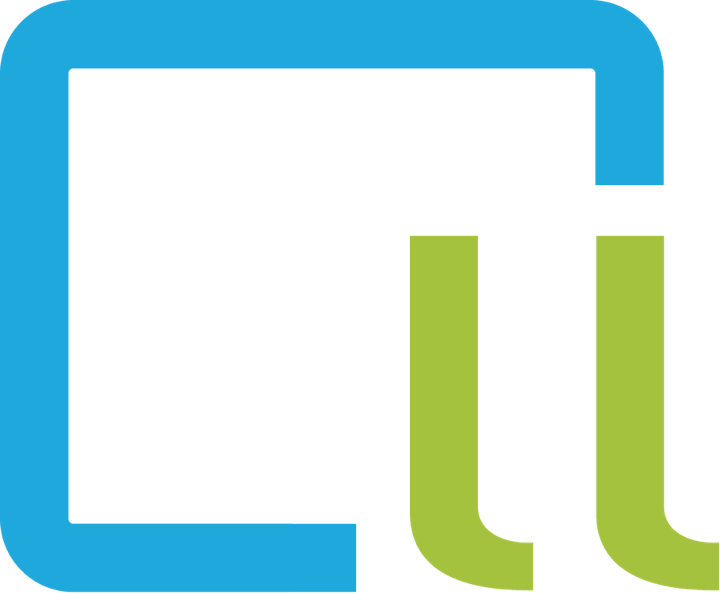 Nicht identische Lizenzen kombinieren
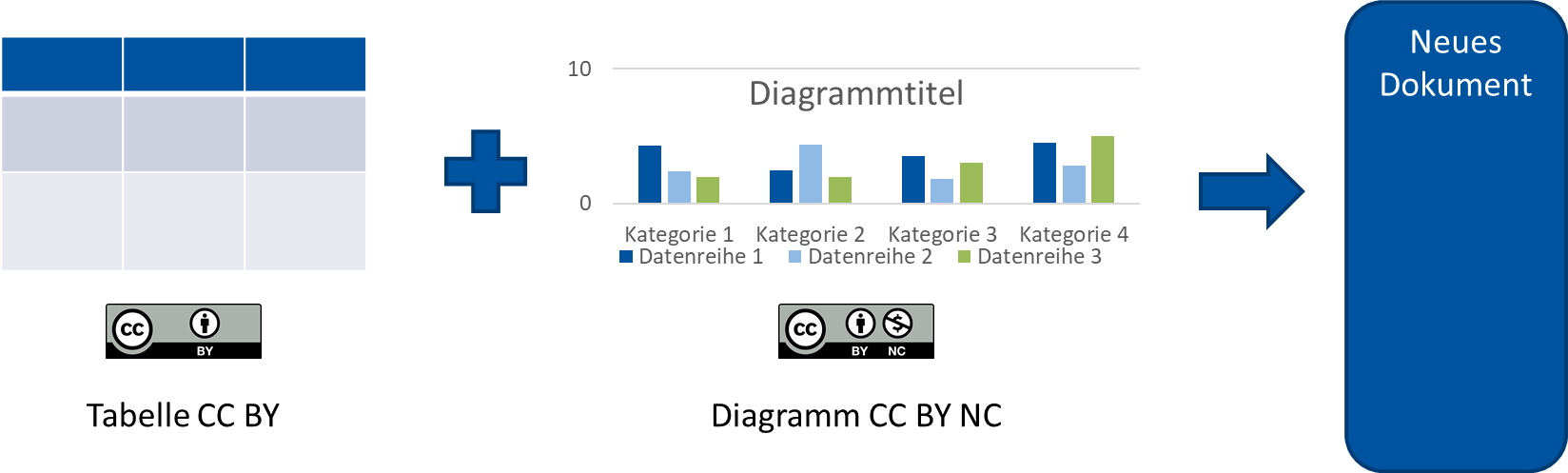 Dr. Bettina Waffner
Learning Lab – Universität Duisburg-Essen
cc by sa 4.0 Präsentation MINT-L-OER-amt von Lubna Ali und René Röpke. 
Bearbeitet von Bettina Waffner für MainstreamingOER  creativecommons.org/licenses/by-sa/4.0/legalcode.de
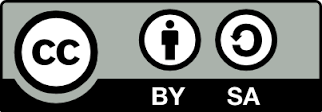 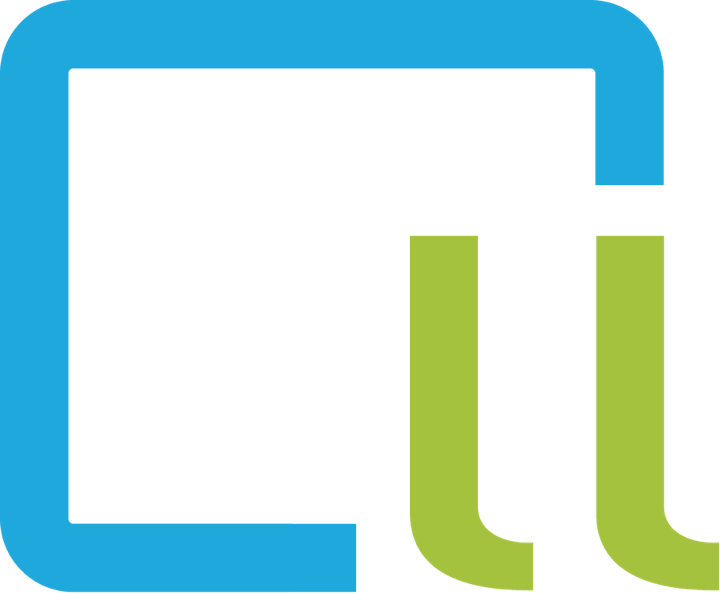 Nicht identische Lizenzen kombinieren
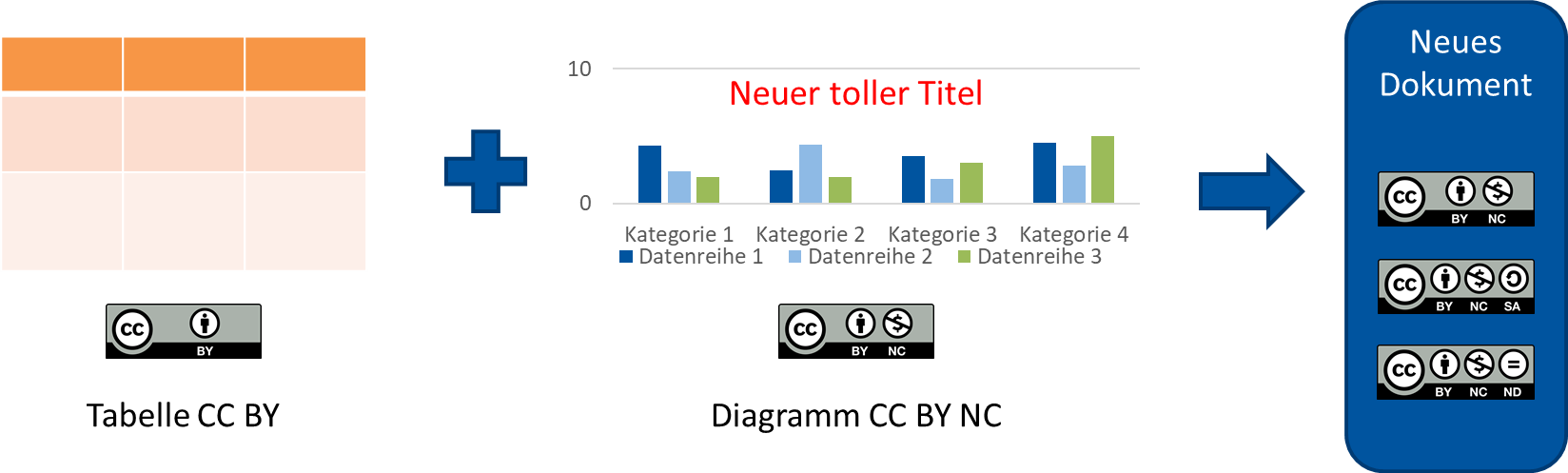 Dr. Bettina Waffner
Learning Lab – Universität Duisburg-Essen
cc by sa 4.0 Präsentation MINT-L-OER-amt von Lubna Ali und René Röpke. 
Bearbeitet von Bettina Waffner für MainstreamingOER  creativecommons.org/licenses/by-sa/4.0/legalcode.de
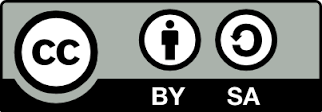 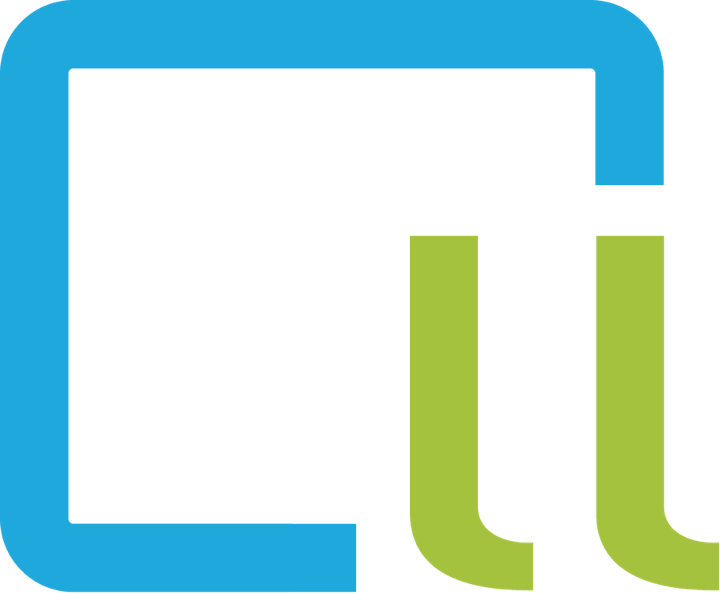 Nicht identische Lizenzen kombinieren
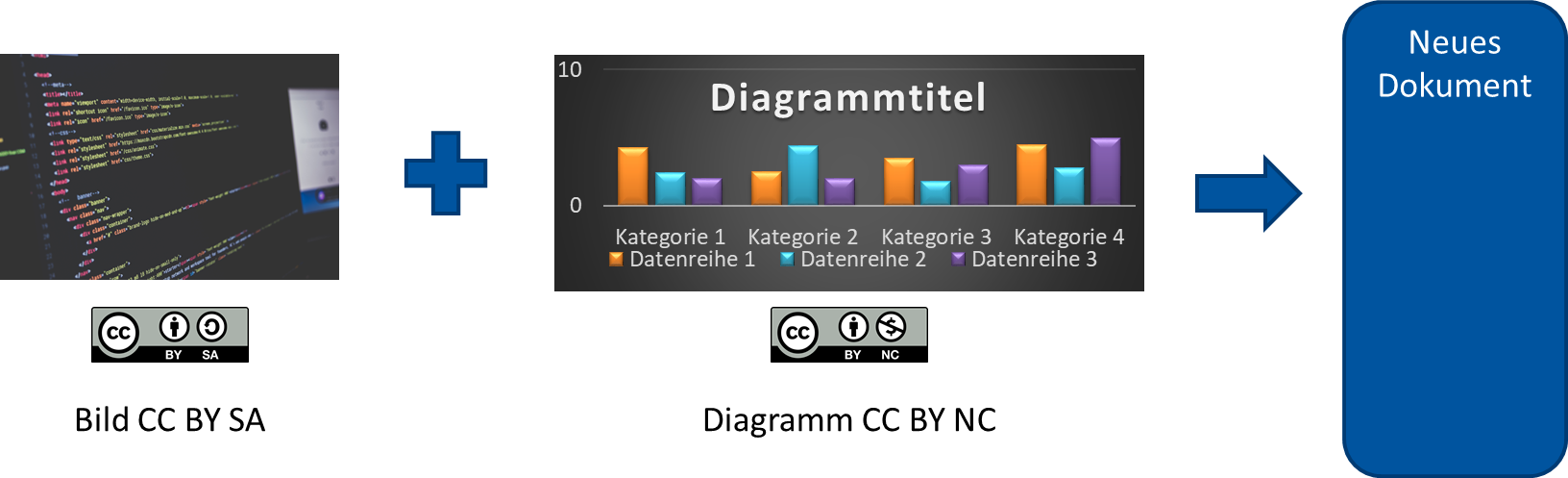 Dr. Bettina Waffner
Learning Lab – Universität Duisburg-Essen
cc by sa 4.0 Präsentation MINT-L-OER-amt von Lubna Ali und René Röpke. 
Bearbeitet von Bettina Waffner für MainstreamingOER  creativecommons.org/licenses/by-sa/4.0/legalcode.de
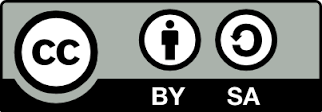 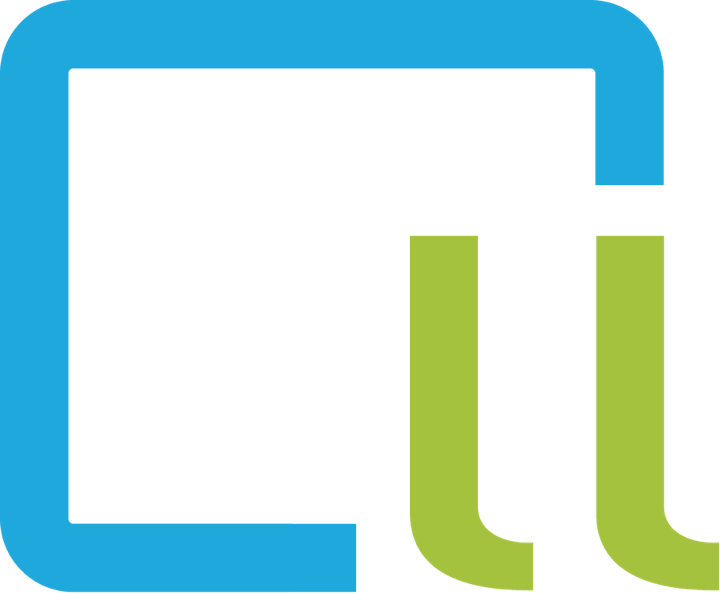 Nicht identische Lizenzen kombinieren
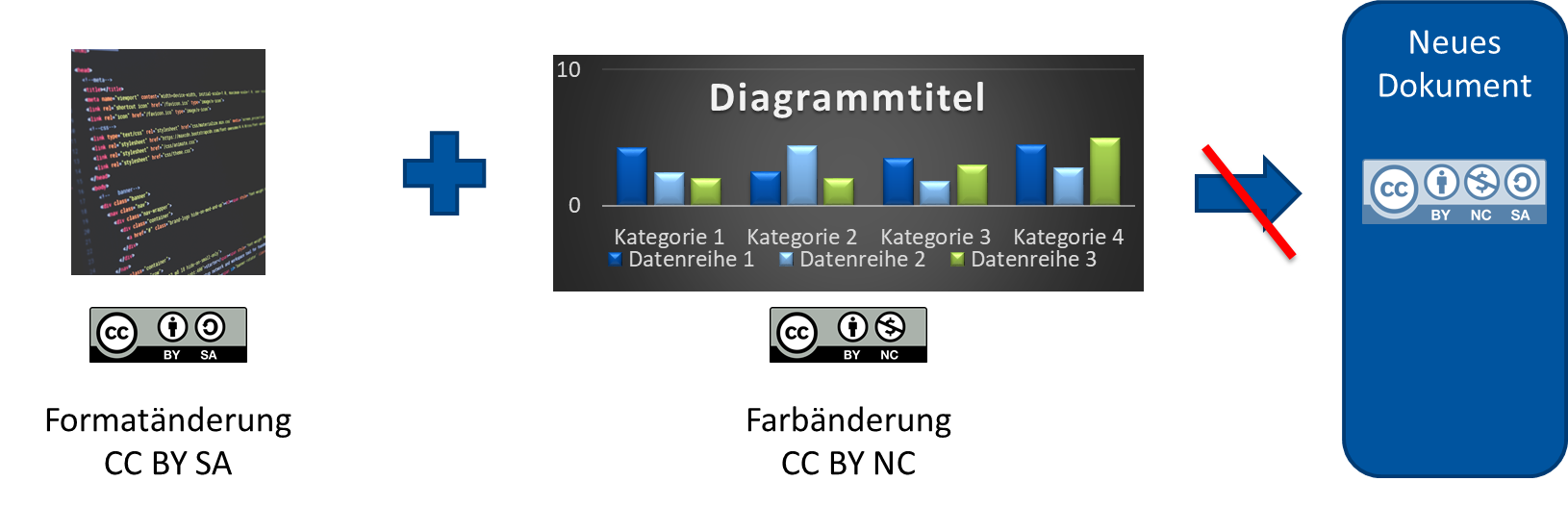 Dr. Bettina Waffner
Learning Lab – Universität Duisburg-Essen
cc by sa 4.0 Präsentation MINT-L-OER-amt von Lubna Ali und René Röpke. 
Bearbeitet von Bettina Waffner für MainstreamingOER  creativecommons.org/licenses/by-sa/4.0/legalcode.de
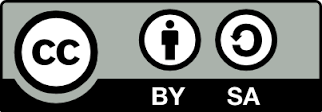 Was sind Veränderungen an OERs?
Beispiel: Bild
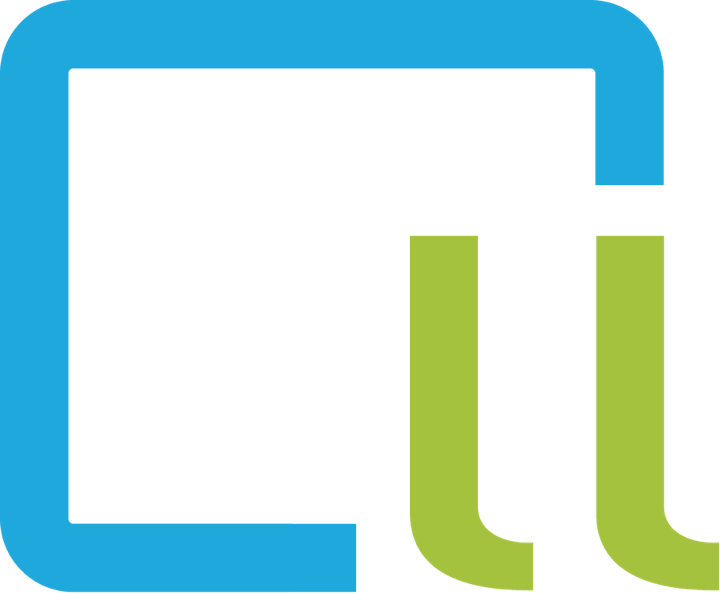 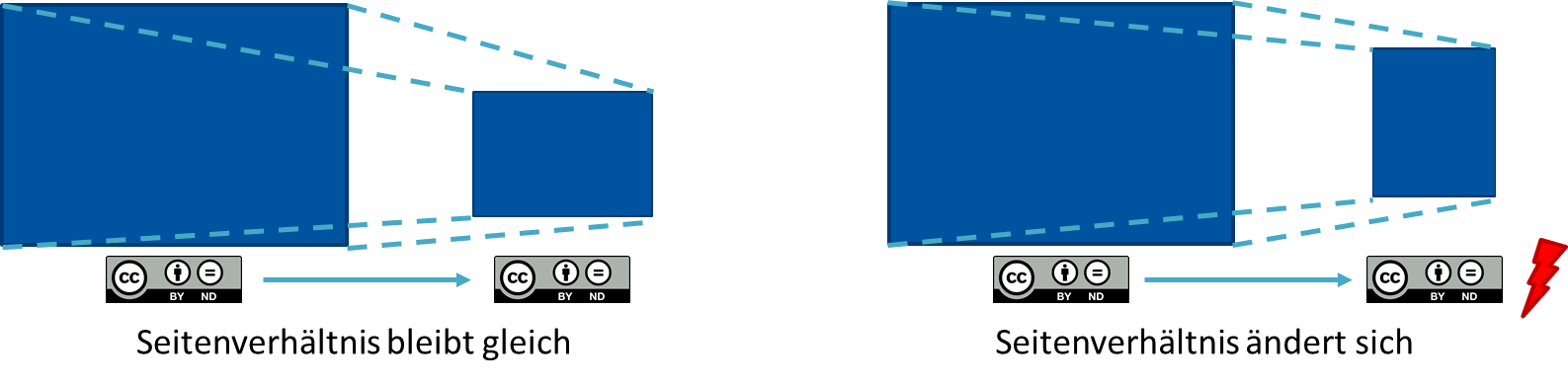 Anpassungen der Größe, ohne dass sich die Seitenverhältnisse ändern, sind keine Veränderungen im Sinne des Urheberrechts.
Dr. Bettina Waffner
Learning Lab – Universität Duisburg-Essen
cc by sa 4.0 Präsentation MINT-L-OER-amt von Lubna Ali und René Röpke. 
Bearbeitet von Bettina Waffner für MainstreamingOER  creativecommons.org/licenses/by-sa/4.0/legalcode.de
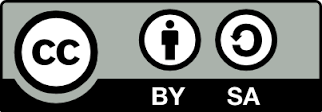 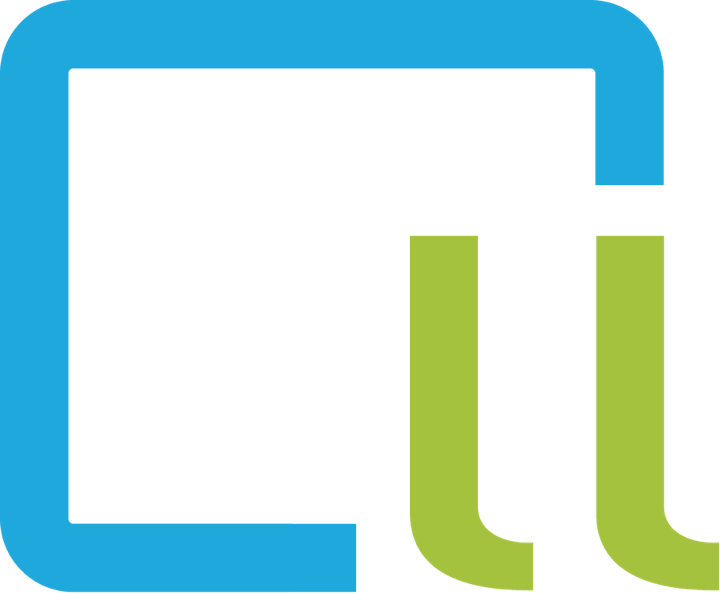 Kompatibilität von CC-Lizenzen
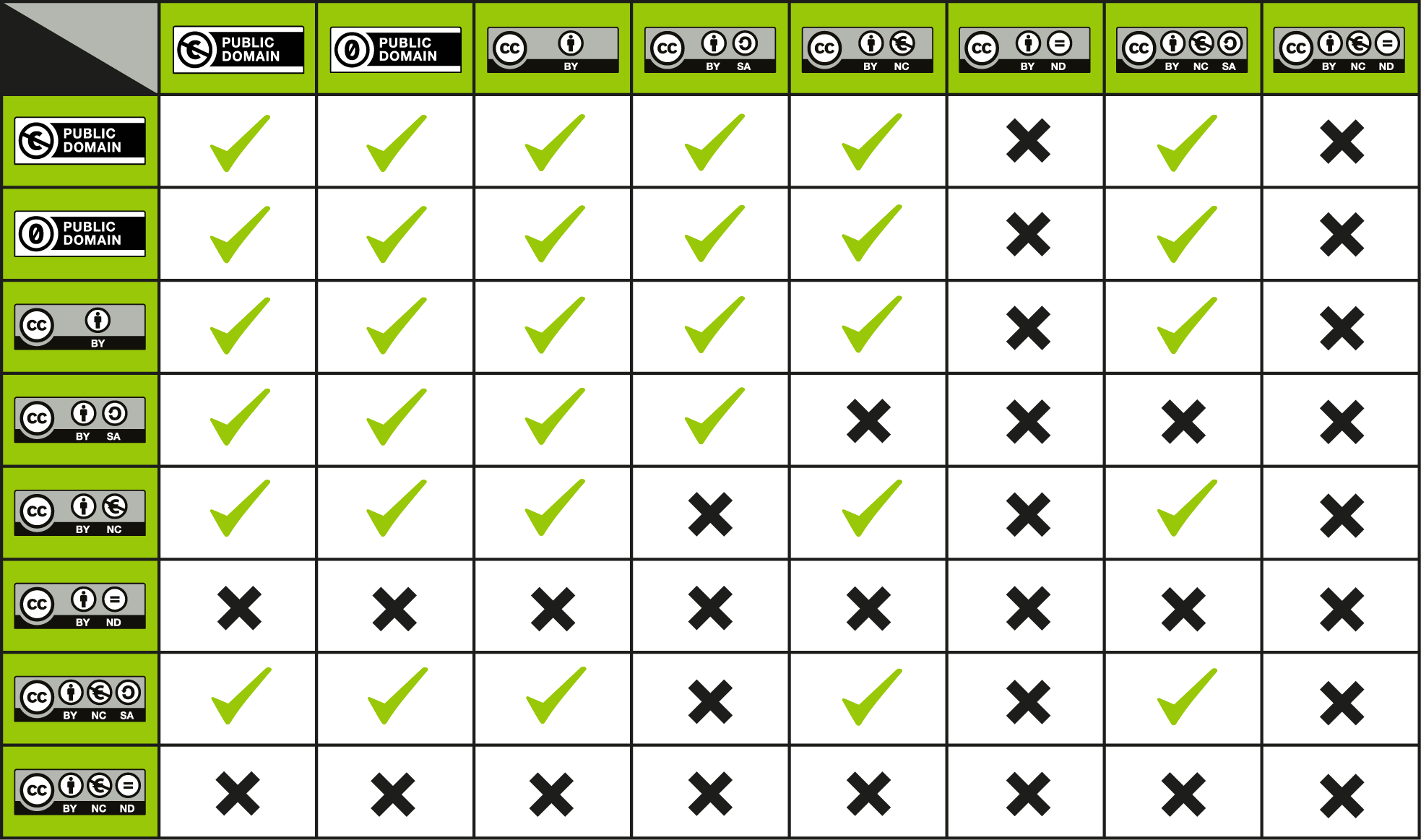 Created by Kennisland published under a CC0 license. Quelle: https://wiki.creativecommons.org/wiki/File:CC_License_Compatibility_Chart.png
Dr. Bettina Waffner
Learning Lab – Universität Duisburg-Essen
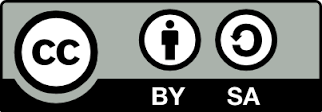 cc by sa 4.0  Bettina Waffner für MainstreamingOER creativecommons.org/licenses/by-sa/4.0/legalcode.de
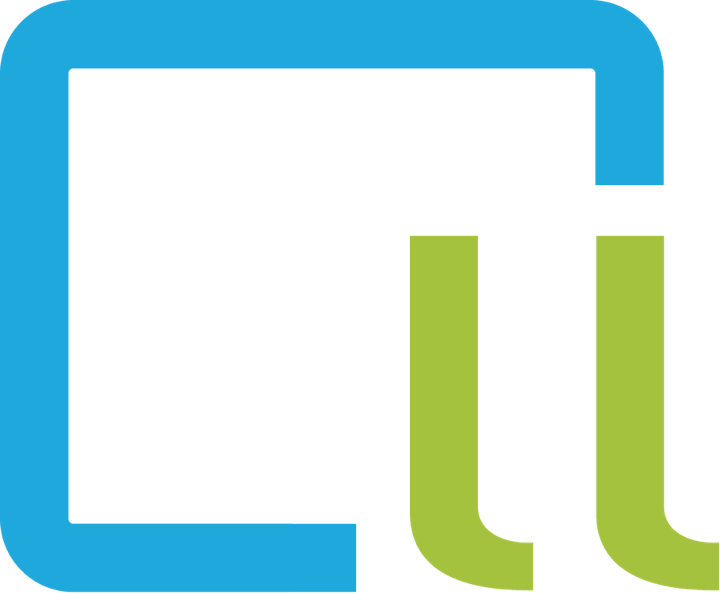 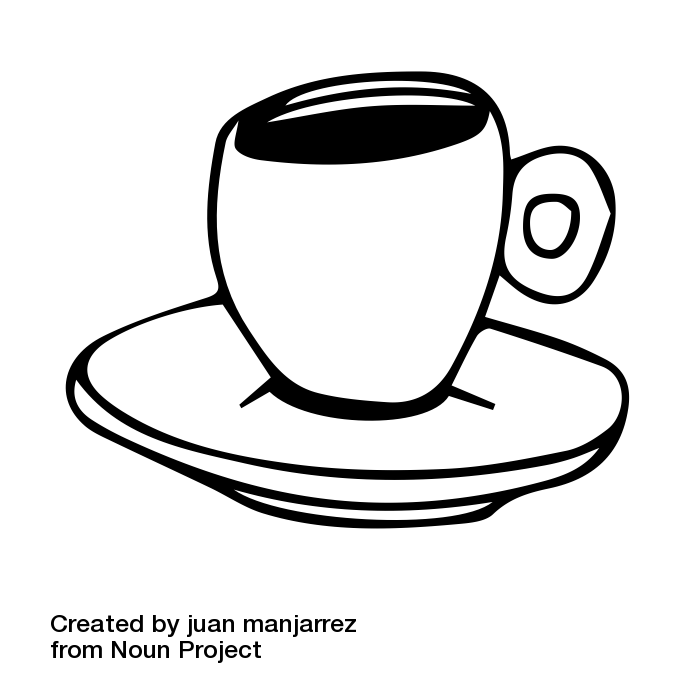 Dr. Bettina Waffner
Learning Lab – Universität Duisburg-Essen
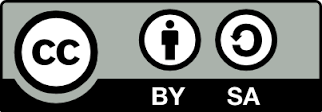 cc by sa 4.0 DE Bettina Waffner für MainstreamingOER
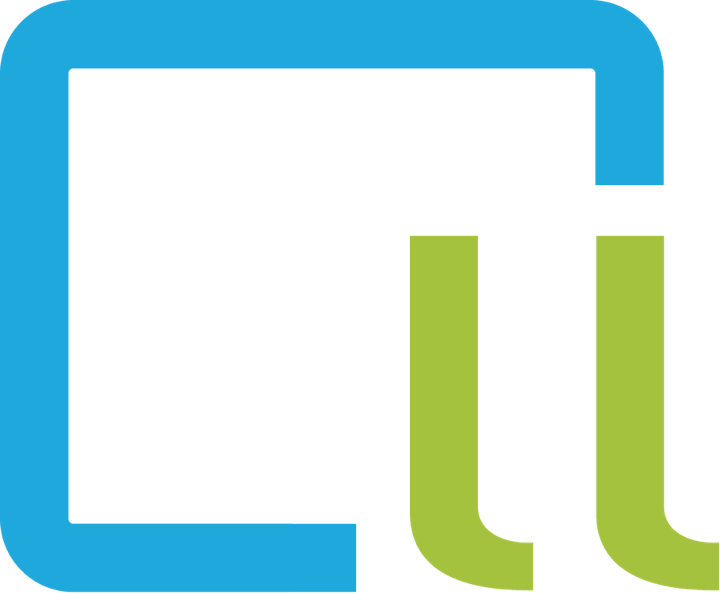 Let´s do it together!
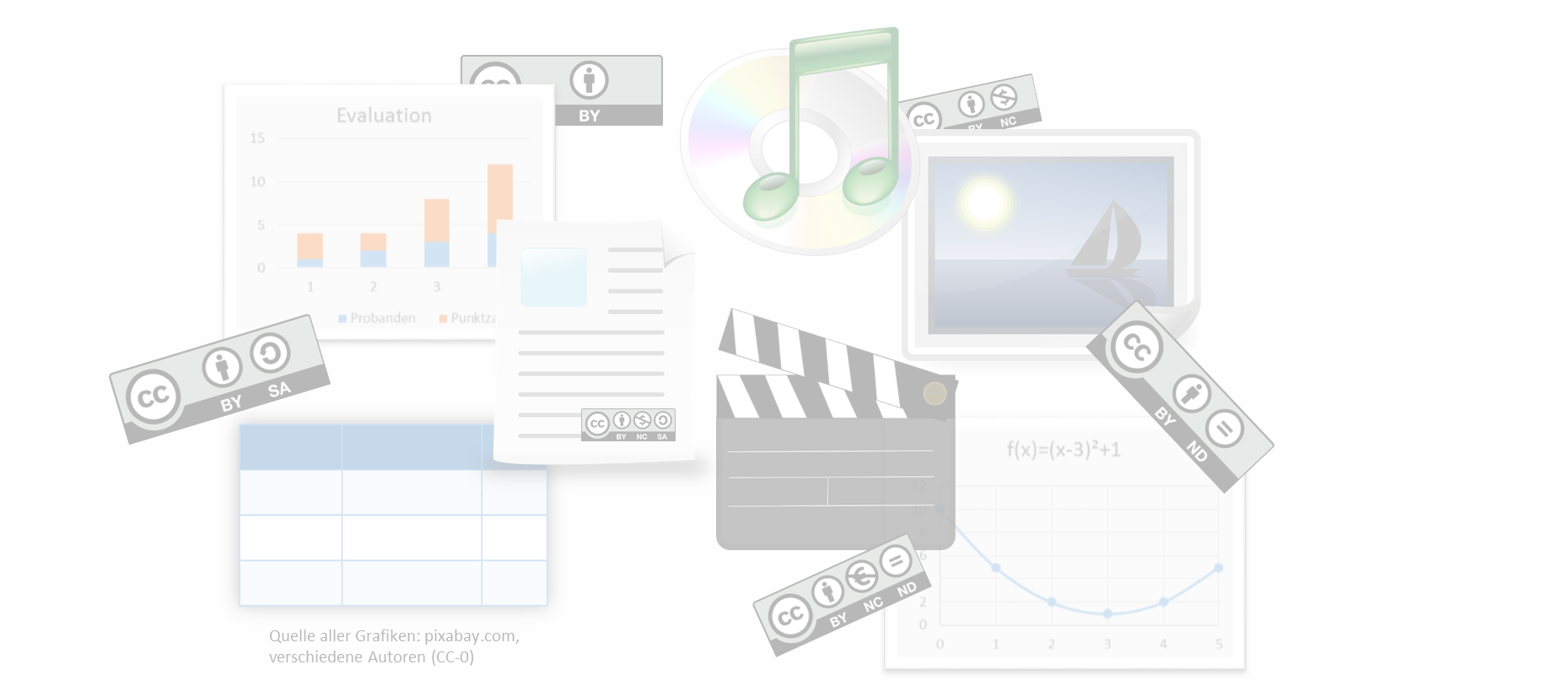 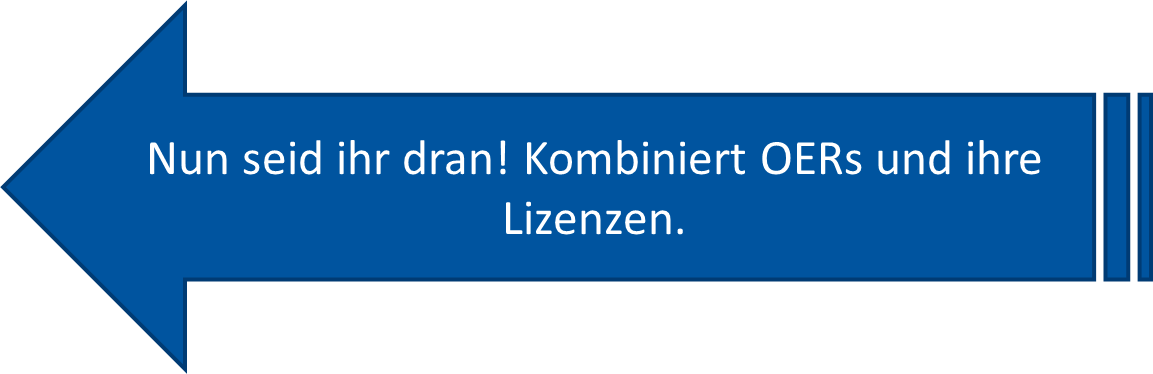 Dr. Bettina Waffner
Learning Lab – Universität Duisburg-Essen
cc by sa 4.0 Präsentation MINT-L-OER-amt von Lubna Ali und René Röpke. 
Bearbeitet von Bettina Waffner für MainstreamingOER  creativecommons.org/licenses/by-sa/4.0/legalcode.de
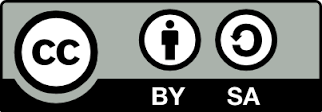 Die korrekte Verwendung offen lizenzierter Materialien – die TULLU-Regel
Quellenangaben von CC-Material
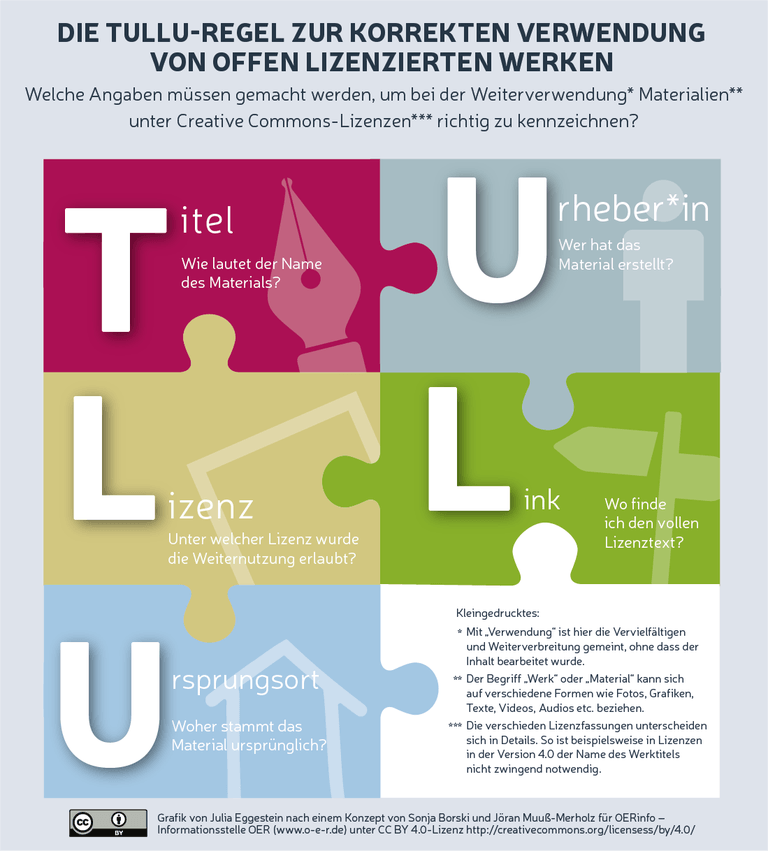 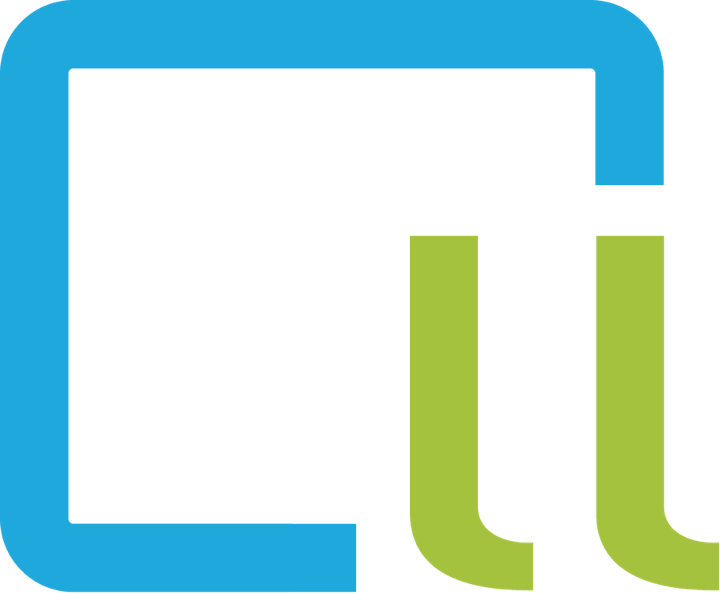 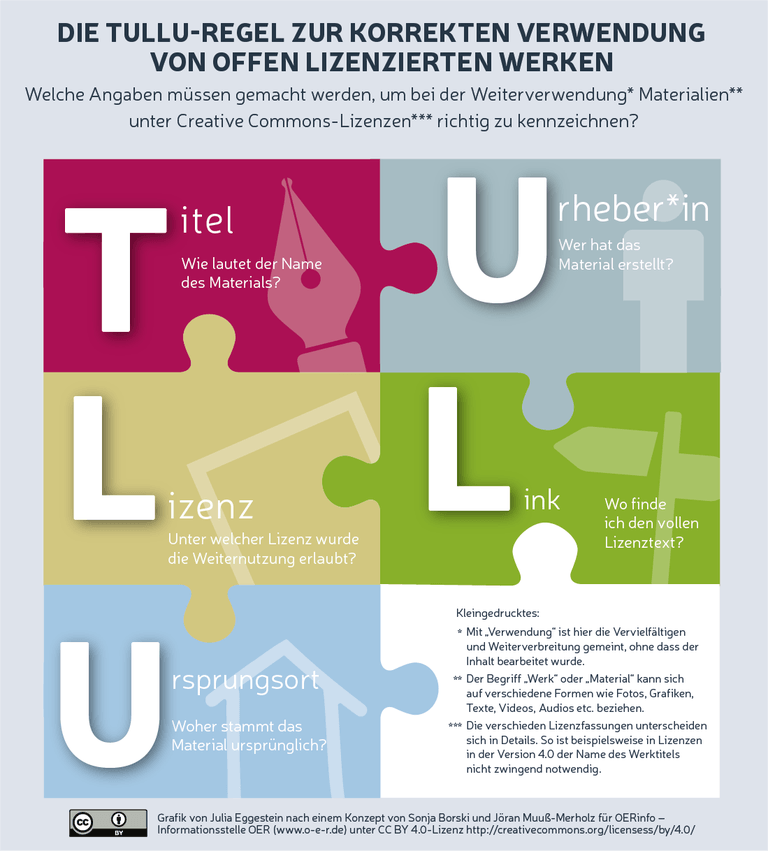 Anforderungen an eine effektive OER
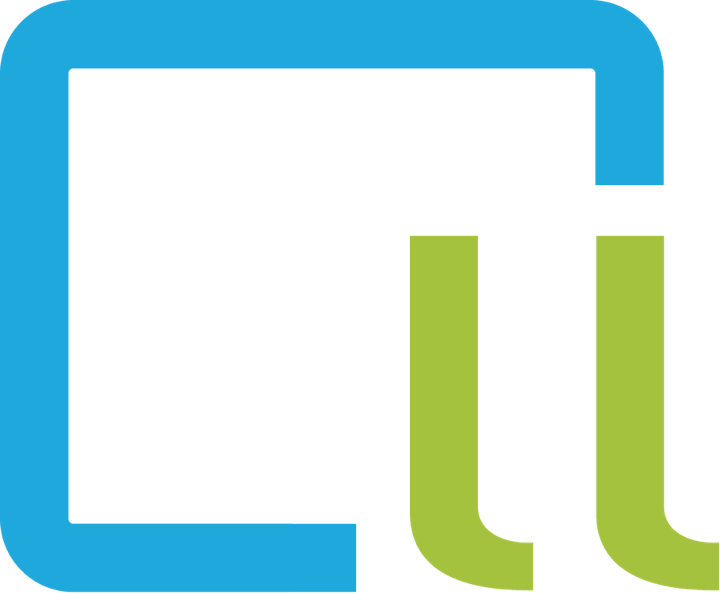 legal nutzbar
auffindbar
geeignetes Format
verständliche Sprache
Dr. Bettina Waffner
Learning Lab – Universität Duisburg-Essen
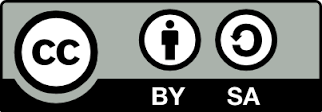 cc by sa 4.0  Bettina Waffner für MainstreamingOER creativecommons.org/licenses/by-sa/4.0/legalcode.de
[Speaker Notes: Es muss legal nutzbar sein. (Modul 1)

Schließlich muss sie auffindbar sein. Es gibt viele Stellen, an denen OER verteilt werden können. (Modul 2)

Das Format muss jedem zugänglich sein. Wenn ich eine OER erstelle, die zum Beispiel mit einer bestimmten Art von Software geöffnet werden muss, die Ihnen nicht zur Verfügung steht, dann ist diese OER nicht mehr zugänglich. 

Sie muss auf eine Art und Weise gestaltet werden, die es anderen leicht macht, sie zu lesen oder mit ihr zu interagieren, vor allem wenn sie besondere Lernbedürfnisse oder Behinderungen haben.]
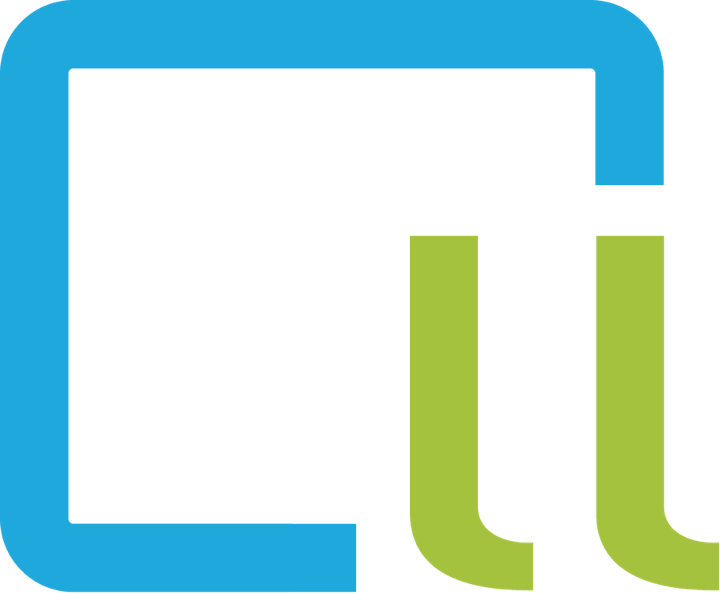 Geeignete Formate
Dr. Bettina Waffner
Learning Lab – Universität Duisburg-Essen
cc by sa 4.0 Präsentation MINT-L-OER-amt von Lubna Ali und René Röpke. 
Bearbeitet von Bettina Waffner für MainstreamingOER  creativecommons.org/licenses/by-sa/4.0/legalcode.de
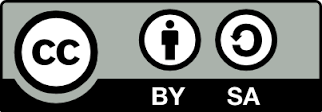 [Speaker Notes: In welchem Format Sie Ihre OER veröffentlichen, hängt auch davon ab, für welche Lizenz Sie sich entschieden haben. Wenn Sie einen Text zwar frei zugänglich machen wollen, Veränderungen aber ausdrücklich untersagen, ist ein PDF eine gute Wahl. Möchten Sie anderen die Möglichkeit geben, Ihren Beitrag weiterzuentwickeln, bietet es sich an, ihn als bearbeitungsfähige Datei weiterzugeben.]
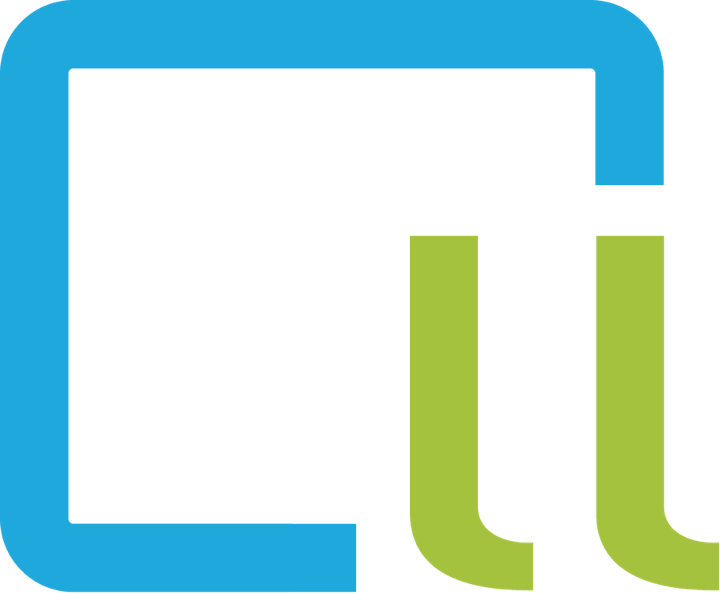 Verständliche Sprache
Vermeiden langer Worte oder Sätze; Nutzen eines einfachen Sprachstils
Achtsamkeit bei der Übersetzung in andere Sprachen
Andere kulturelle Zusammenhänge bei der Wahl von Beispielen beachten
Nützliche Tools

Literatin, ein Chrome-Add On, das die Lesbarkeit eines Textes einschätzt [https://literatin.wordpress.com/]

Styleguide vom MED Magazine über Wörter, die verletzend wirken könnten [http://www.macmillandictionaries.com/MED-Magazine/March2003/05-language-awareness-sensitivity-uk.htm]
Dr. Bettina Waffner
Learning Lab – Universität Duisburg-Essen
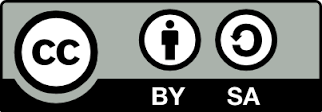 cc by sa 4.0  Bettina Waffner für MainstreamingOER creativecommons.org/licenses/by-sa/4.0/legalcode.de
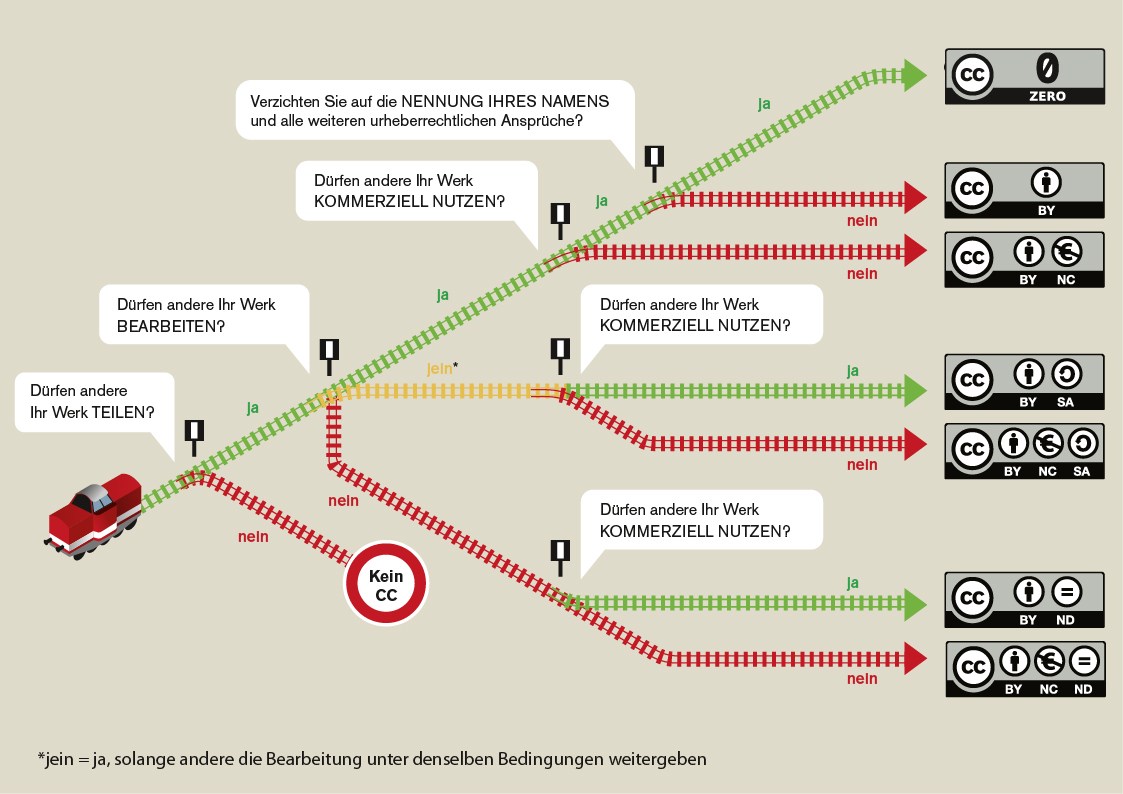 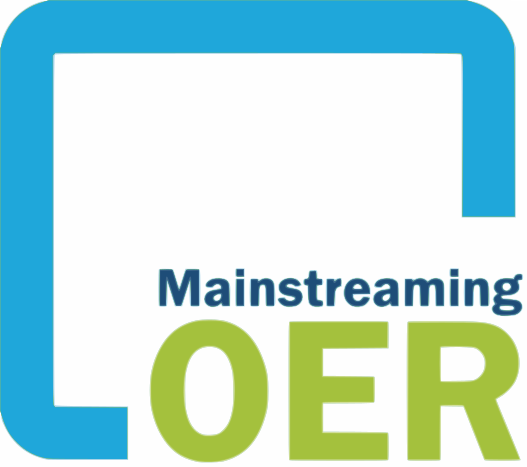 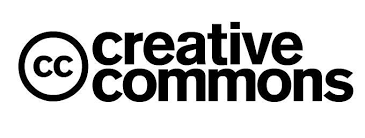 Infografik „Welches ist die richtige CC-Lizenz für mich?“ (Grafik von Barbara Klute und Jöran Muuß-Merholz für wb-web unter CC BY SA 3.0)
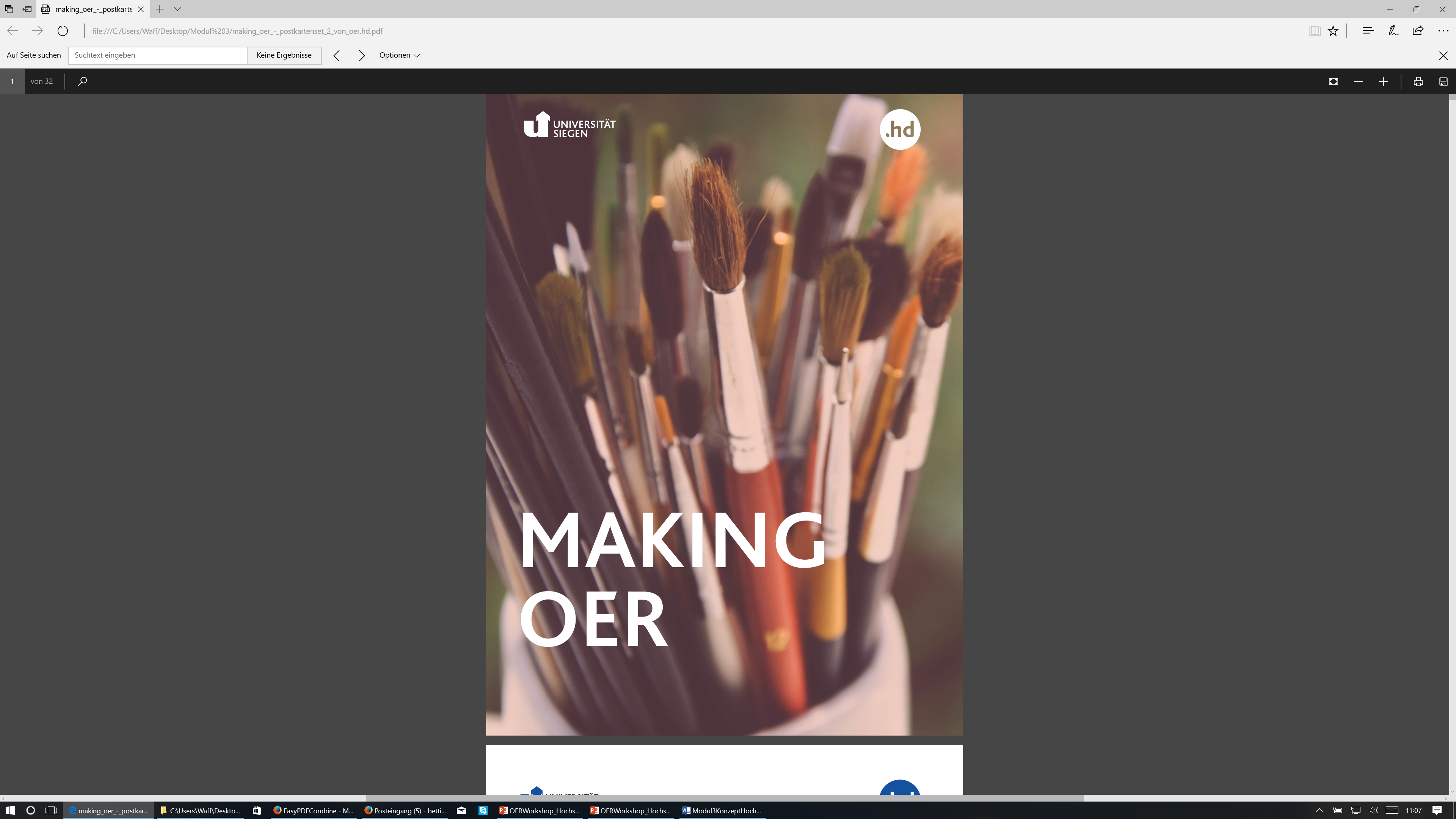 Ein eigenes OER-Projekt
Dr. Bettina Waffner
Learning Lab – Universität Duisburg-Essen
Making OER von Alexander Schnücker für Hochschuldidaktik Uni Siegen ist lizenziert unter einer Creative Commons Namensnennung - Weitergabe unter gleichen Bedingungen 4.0 International Lizenz.
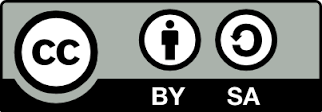 cc by sa 4.0 Bettina Waffner für MainstreamingOER creativecommons.org/licenses/by-sa/4.0/legalcode.de
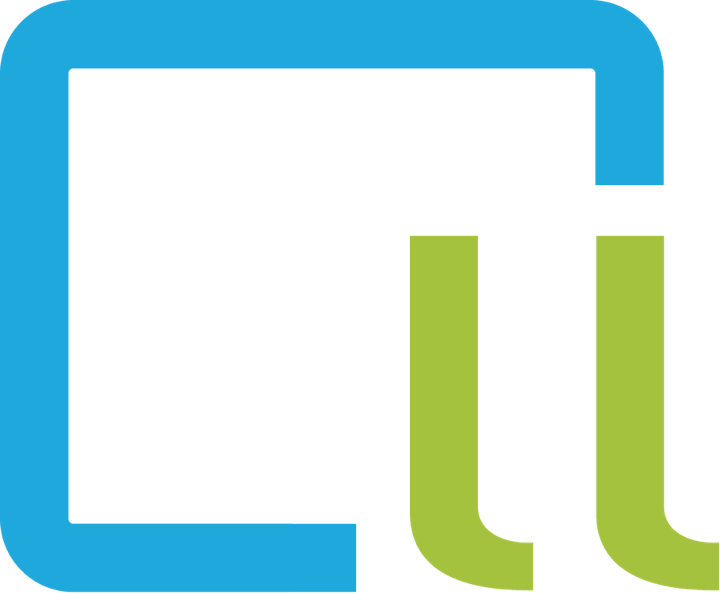 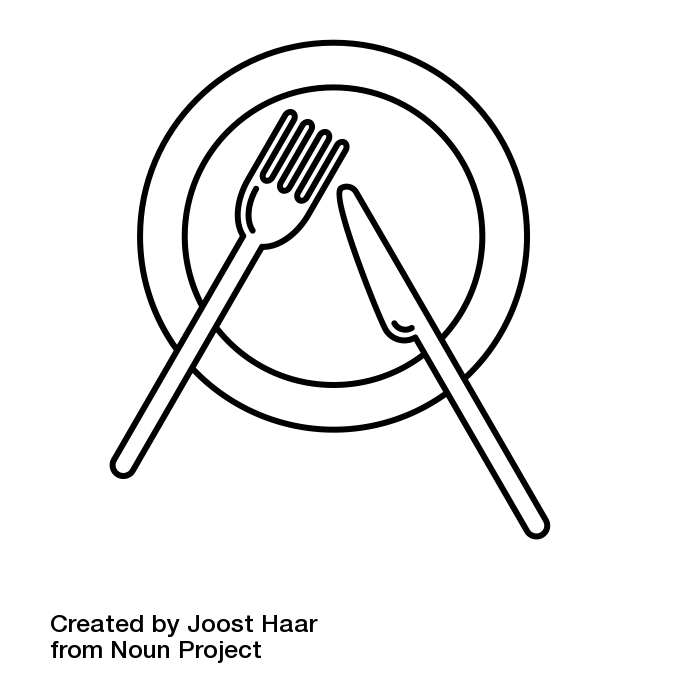 Dr. Bettina Waffner
Learning Lab – Universität Duisburg-Essen
cc by sa 4.0 DE Bettina Waffner für MainstreamingOER  https://creativecommons.org/licenses/by-sa/4.0/
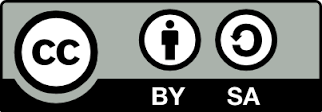 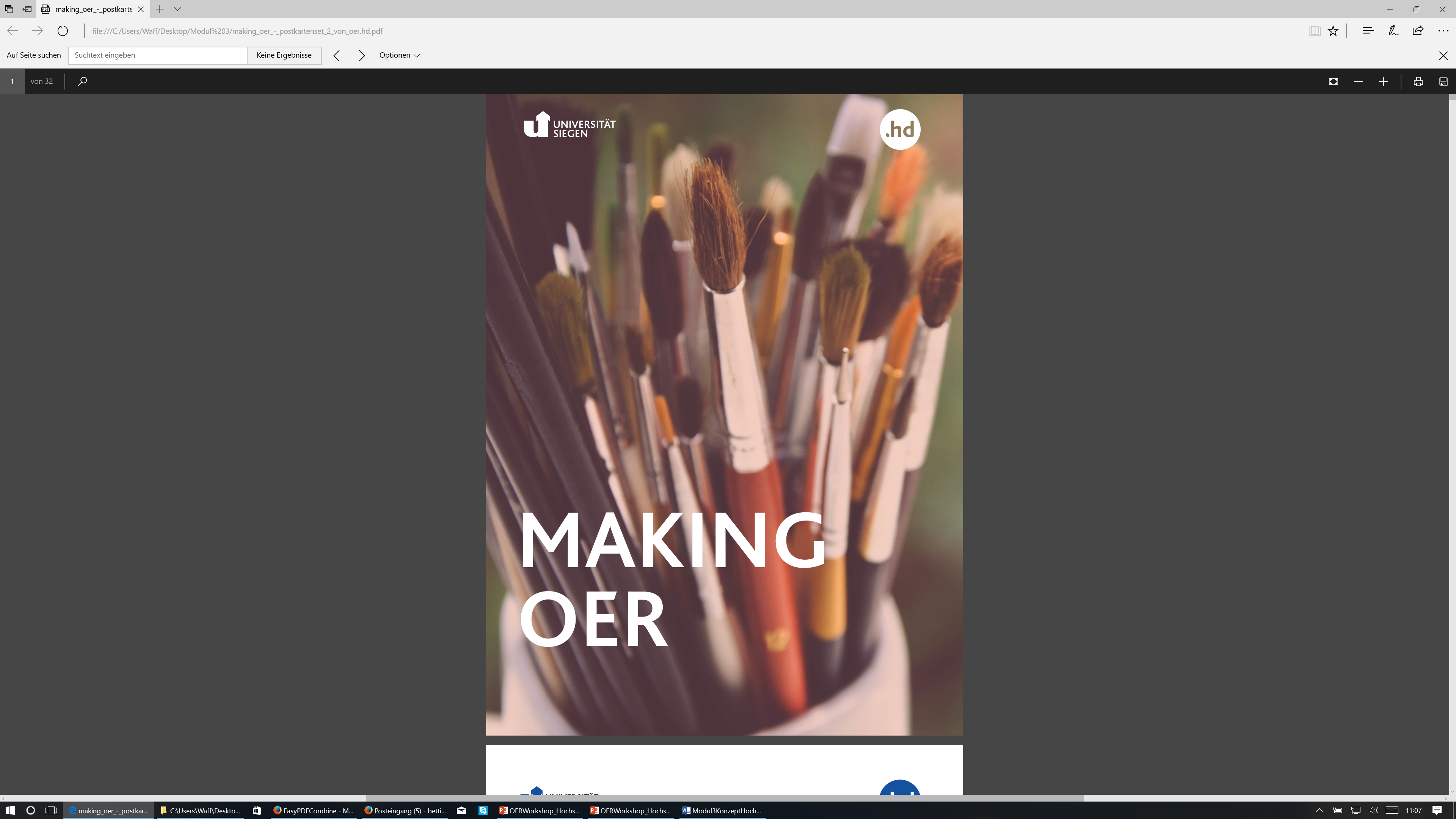 Ein eigenes OER-Projekt
Dr. Bettina Waffner
Learning Lab – Universität Duisburg-Essen
Making OER von Alexander Schnücker für Hochschuldidaktik Uni Siegen ist lizenziert unter einer Creative Commons Namensnennung - Weitergabe unter gleichen Bedingungen 4.0 International Lizenz.
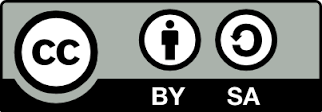 cc by sa 4.0 Bettina Waffner für MainstreamingOER creativecommons.org/licenses/by-sa/4.0/legalcode.de
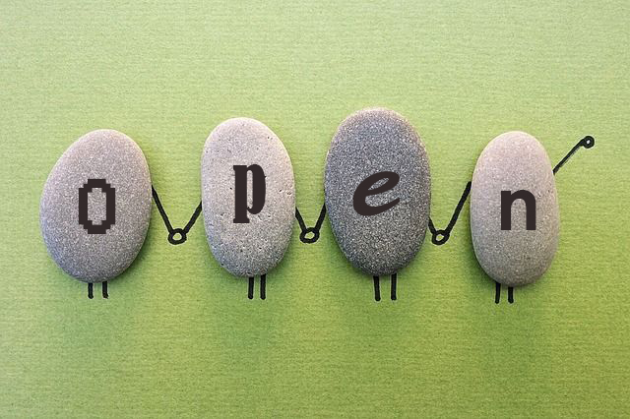 OER für eine gleichberechtigte Erwachsenenbildung
wEBtalk am 8. November 15 bis 16 Uhr
Platzhalter
https://erwachsenenbildung.at/aktuell/nachrichten_details.php?nid=11832
Dr. Gerhard Bisovsky (Generalsekretärdes Verbandes Österreichischer Volkshochschulen (VÖV) Jöran Muuß-Merholz (deutscher OER-Experte)
Dr. Sandra Schön (Salzburg Research Forschungsgesellschaft)
Dr. Bettina Waffner
Learning Lab – Universität Duisburg-Essen
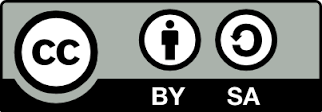 cc by sa 4.0 Bettina Waffner für MainstreamingOER creativecommons.org/licenses/by-sa/4.0/legalcode.de
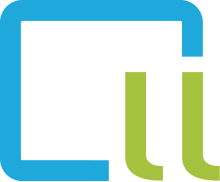 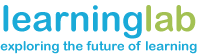 Herzlichen Dank!
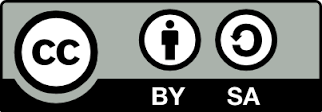 cc by sa 4.0 DE Bettina Waffner für MainstreamingOER unter einer Creative Commons Lizenz